POLAND
CATHOLIC SHRINES IN POLAND AND IN OUR REGION – stanin
ZESPÓŁ SZKÓŁ W TUCHOWICZU
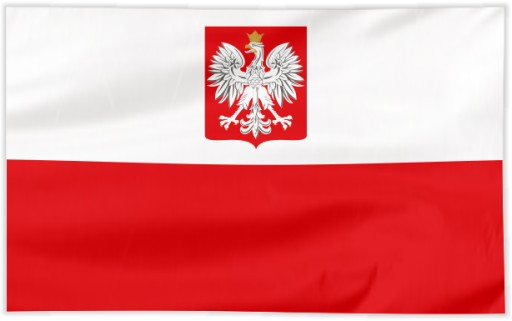 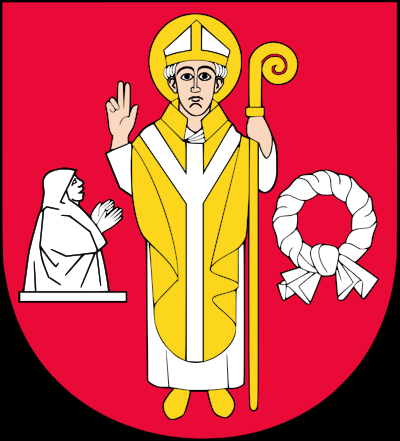 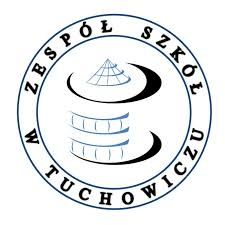 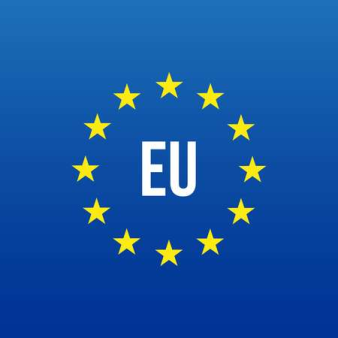 The PolISH NATION IS GENERALLY CATHOLIC AND has  a rich Catholic history. FOR THIS REASON, Shrines are really common objects of the sacred architecture in Poland
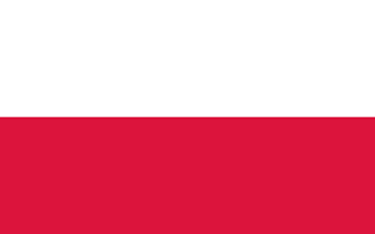 Shrines can be seen in every part of Poland
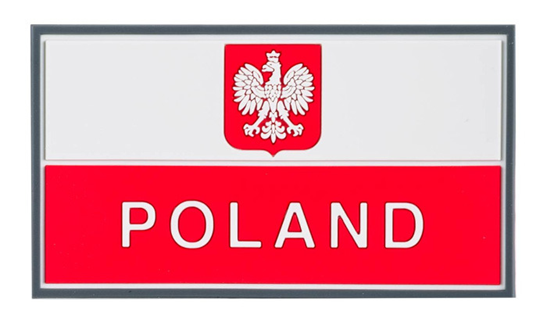 the carpatian Mountains
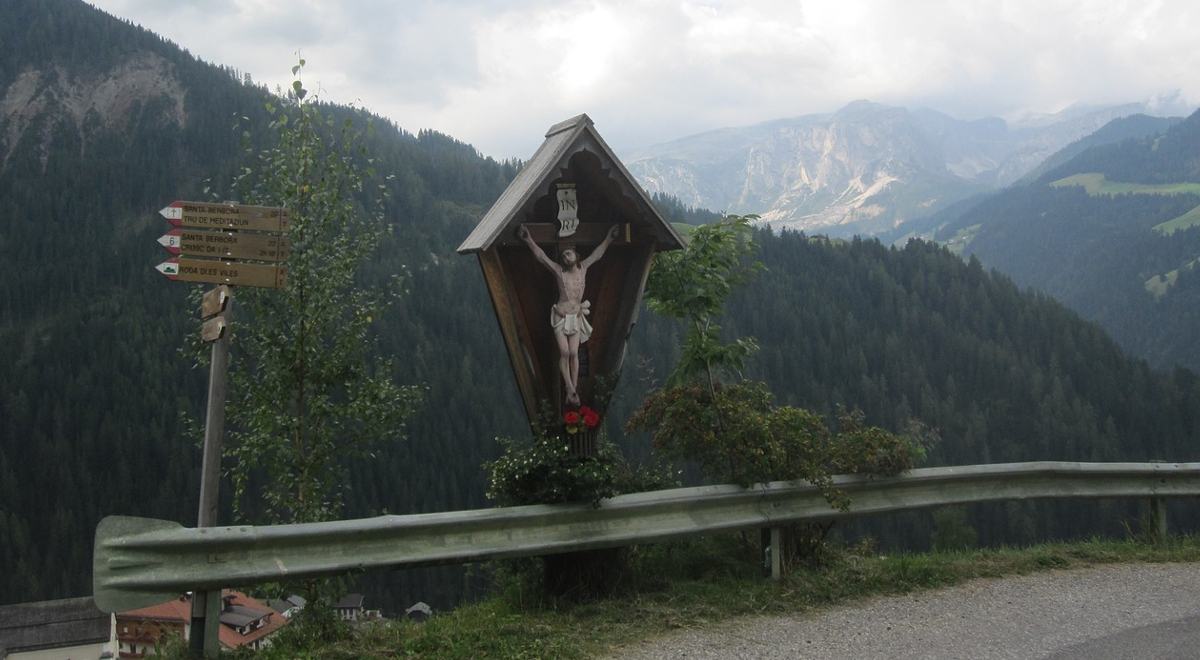 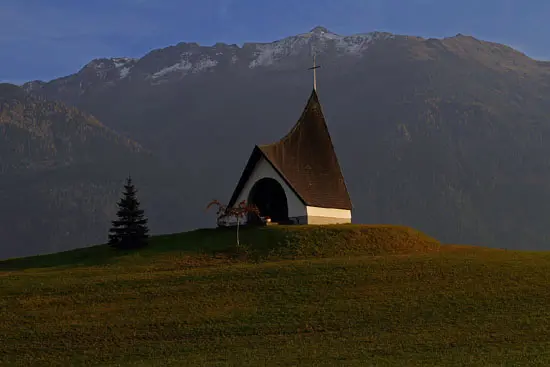 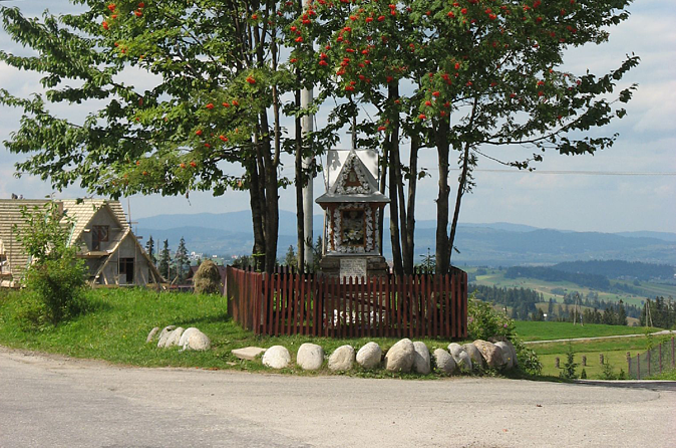 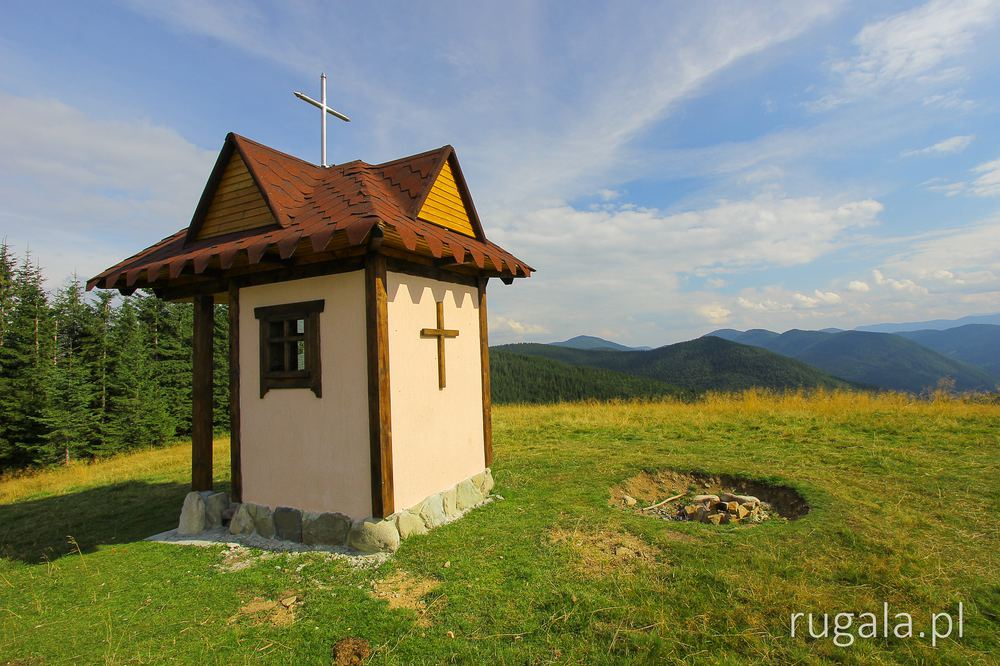 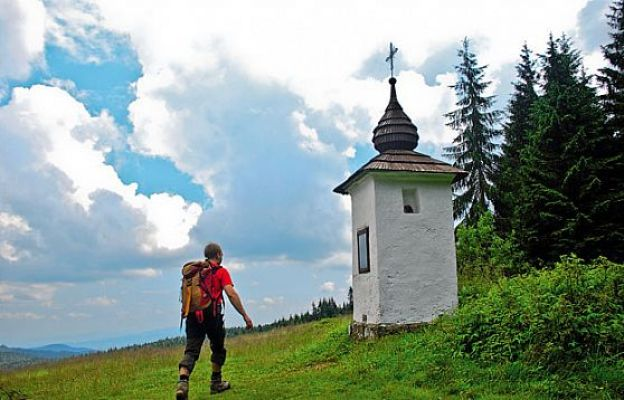 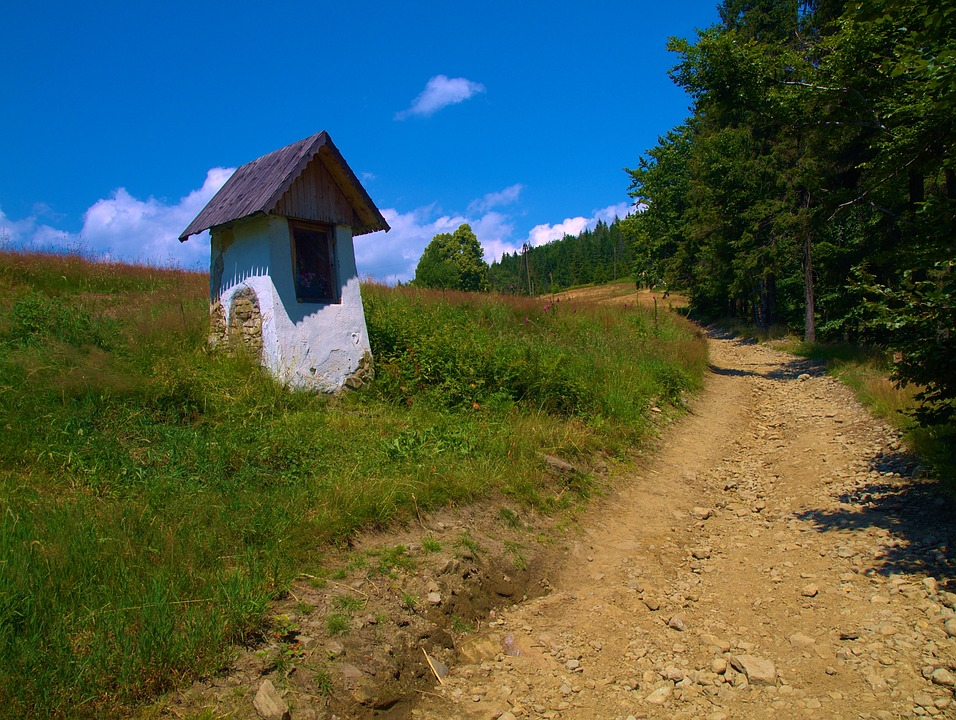 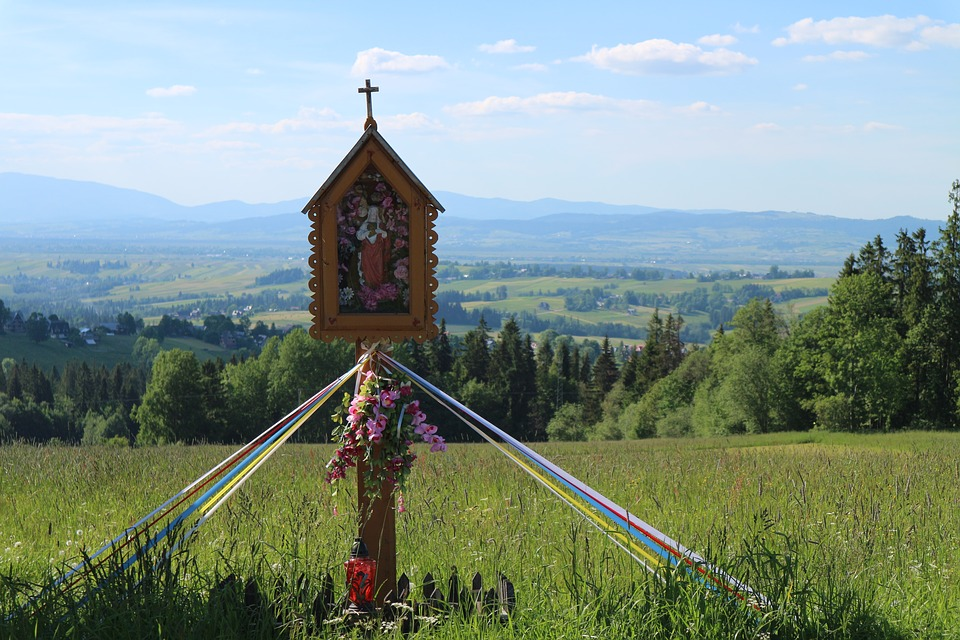 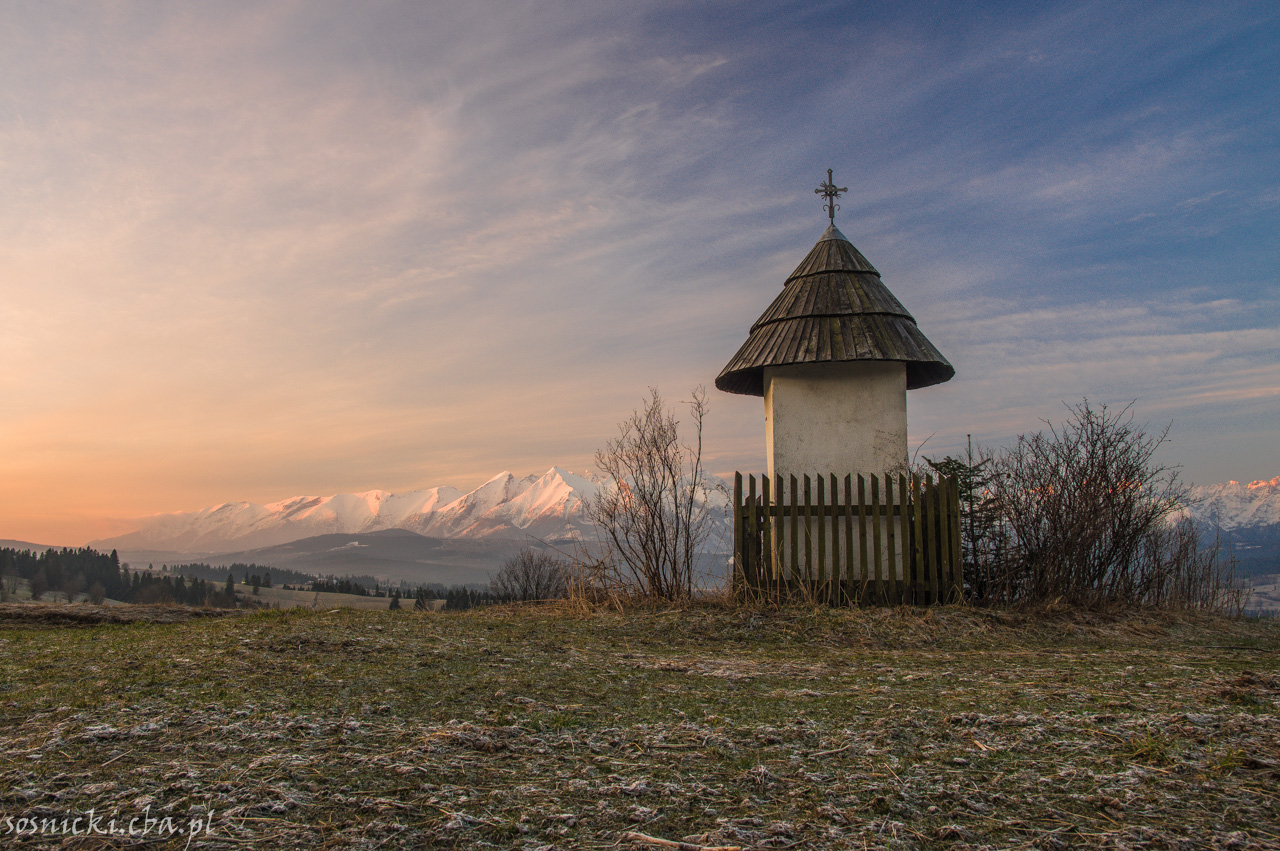 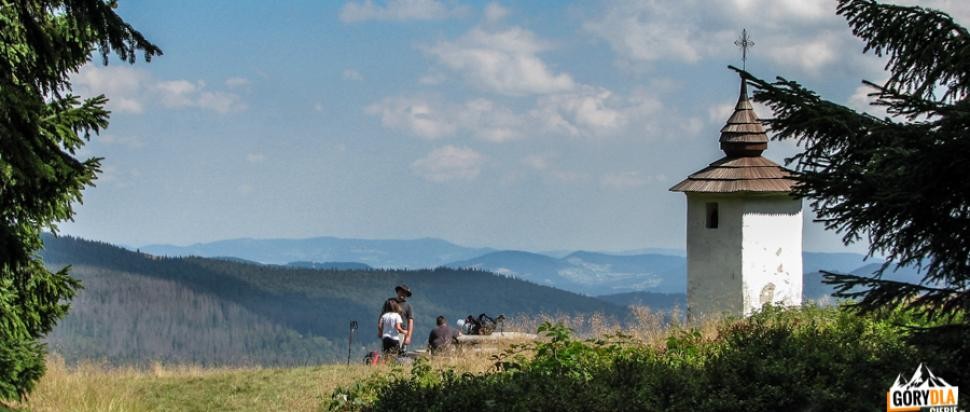 The Baltic sea
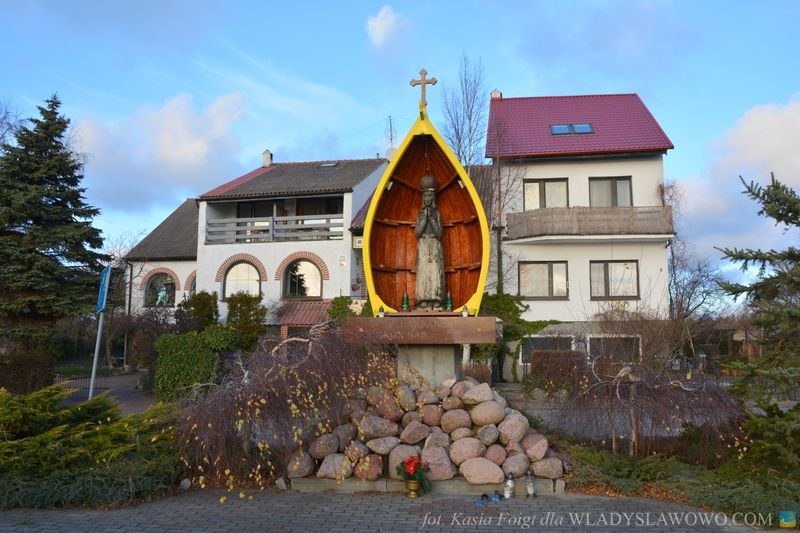 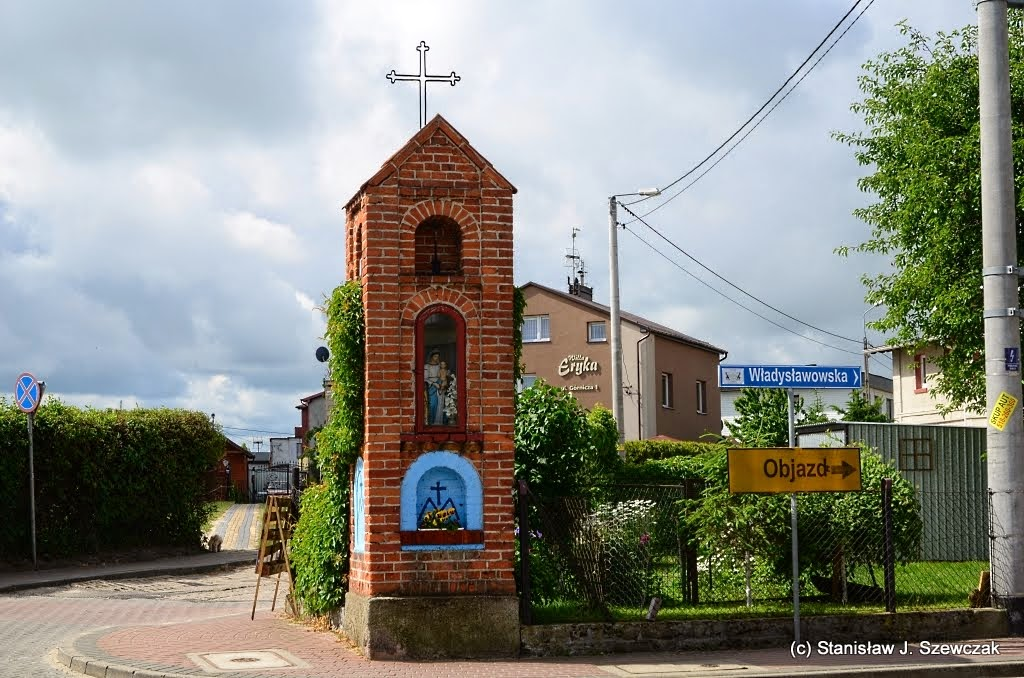 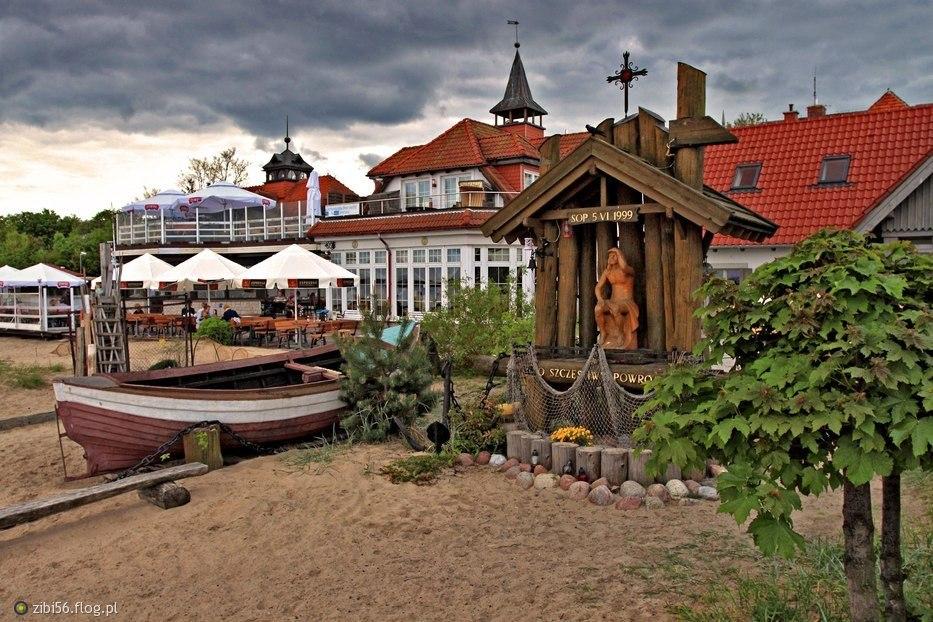 The masurian lake district
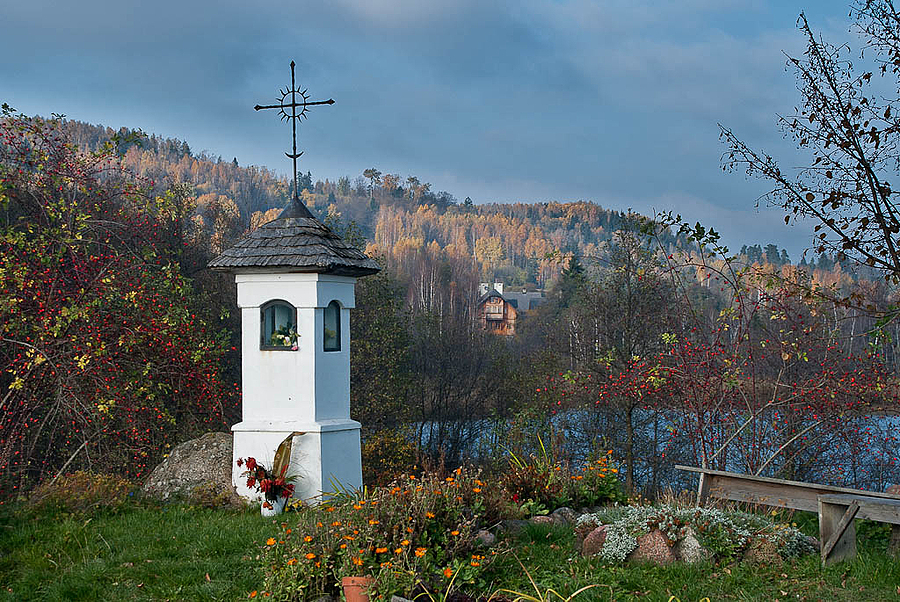 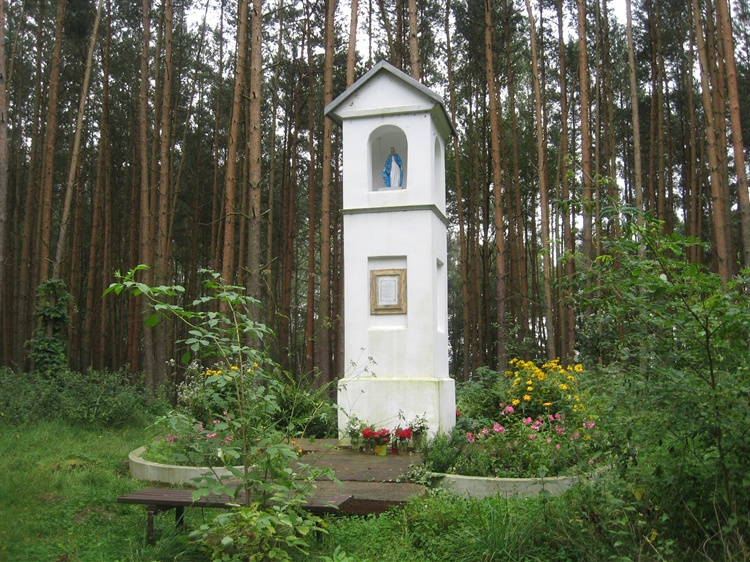 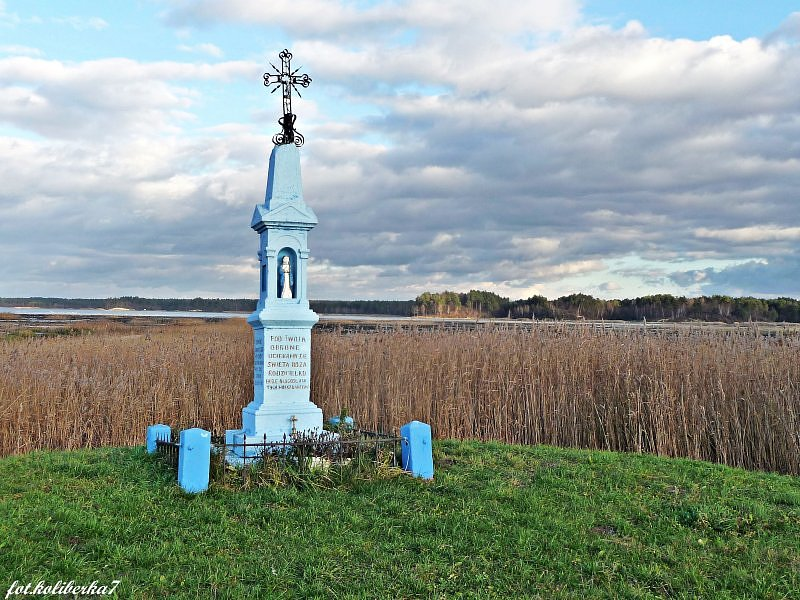 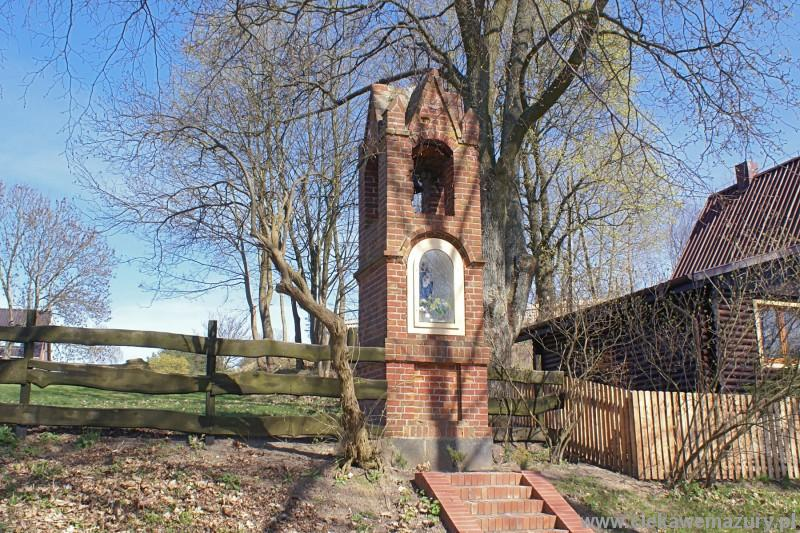 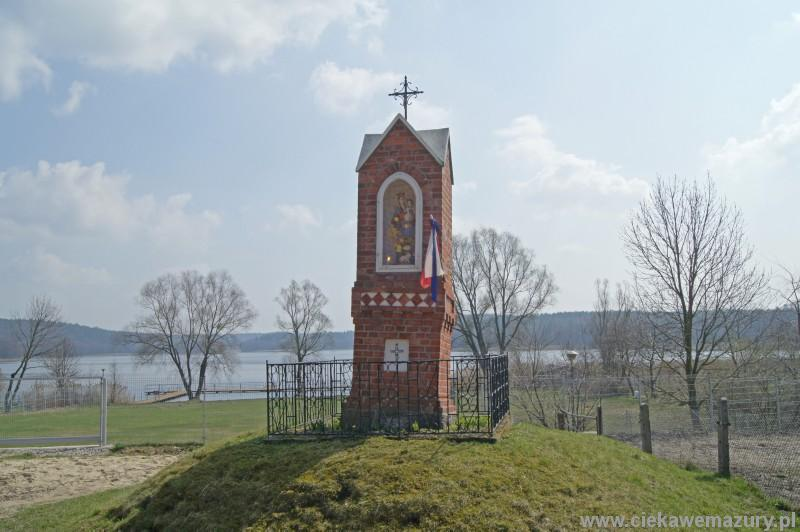 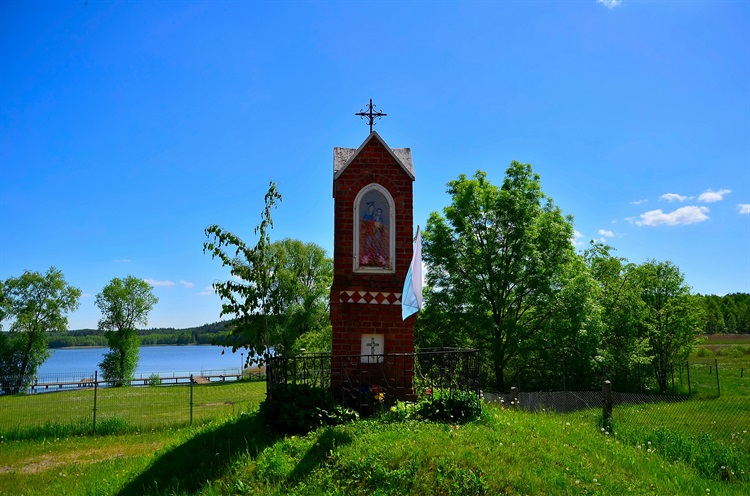 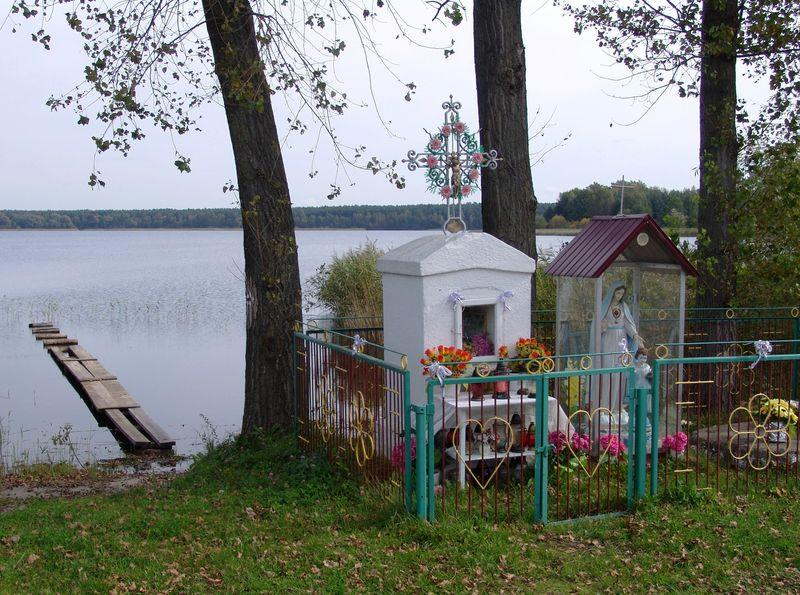 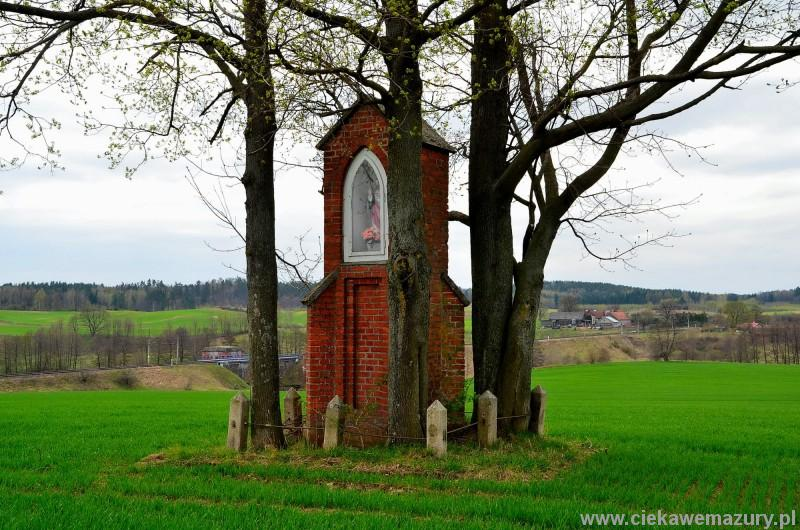 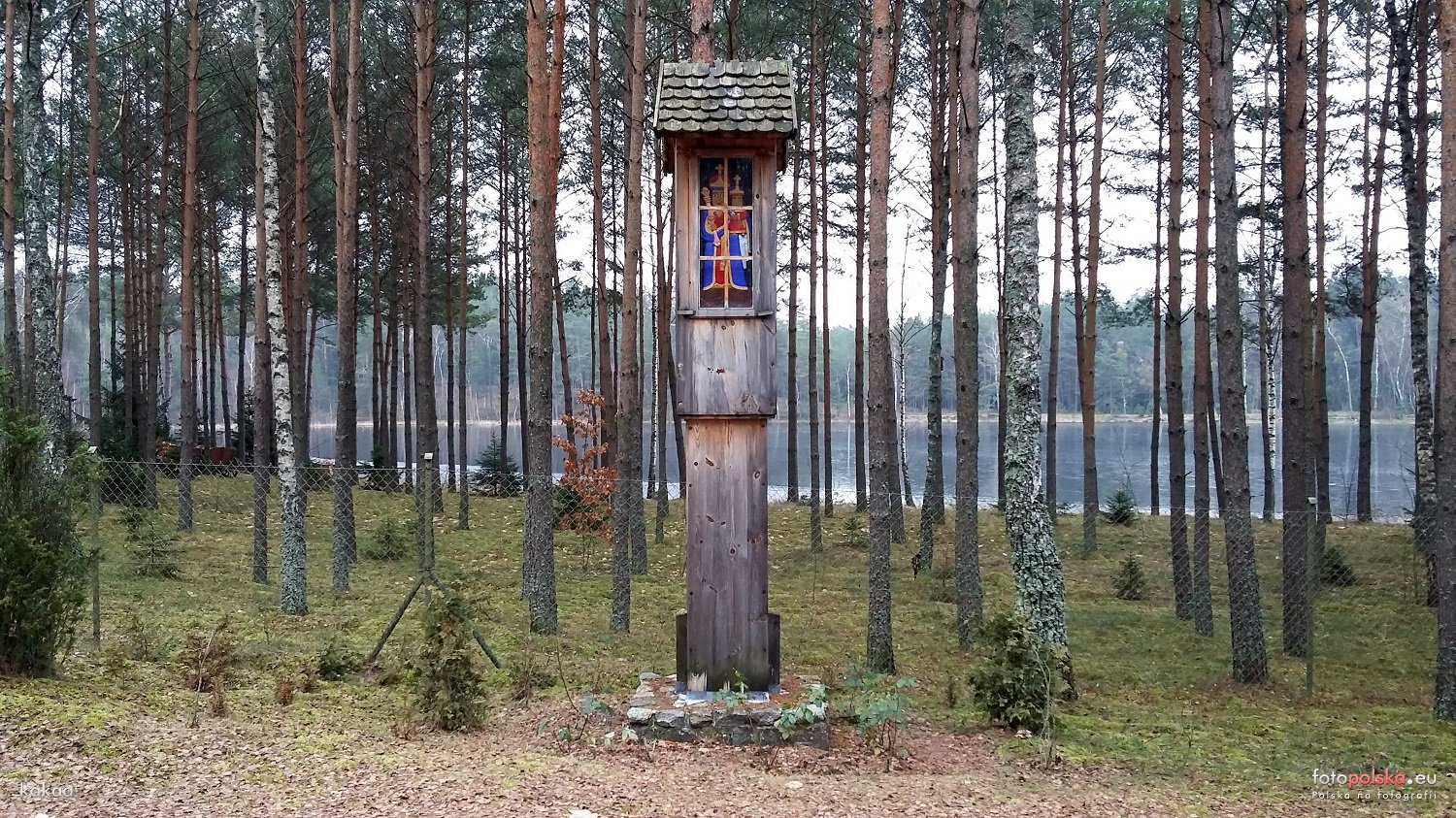 SILESIA
The Chapel of St. Kinga is the crown jewel of the “Wieliczka” Salt Mine and the miners' pride.
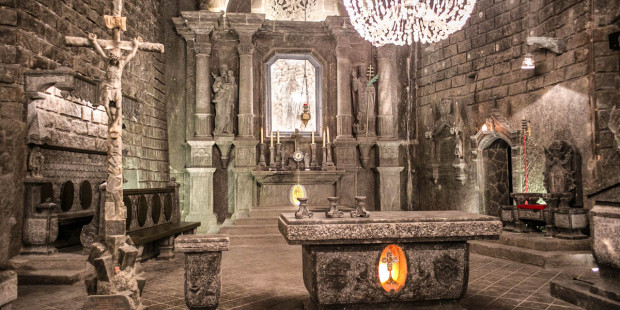 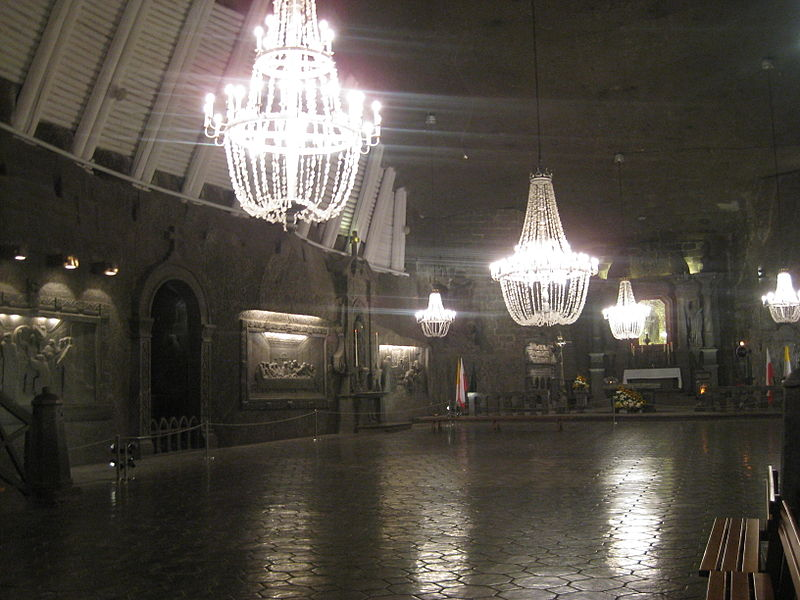 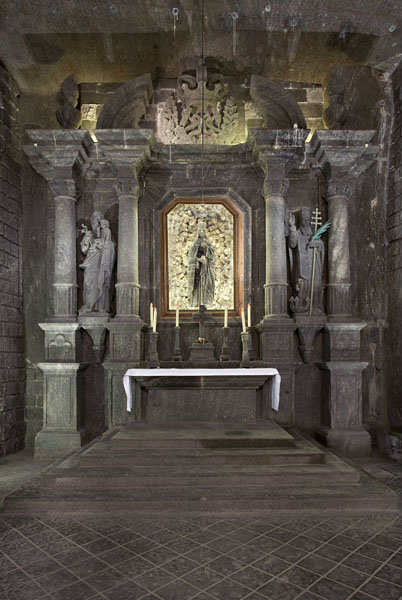 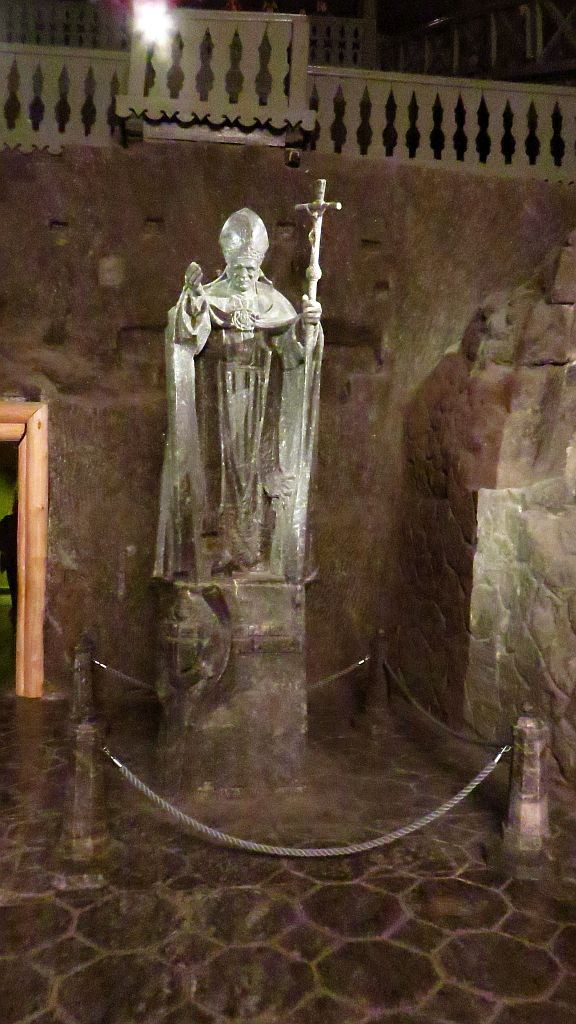 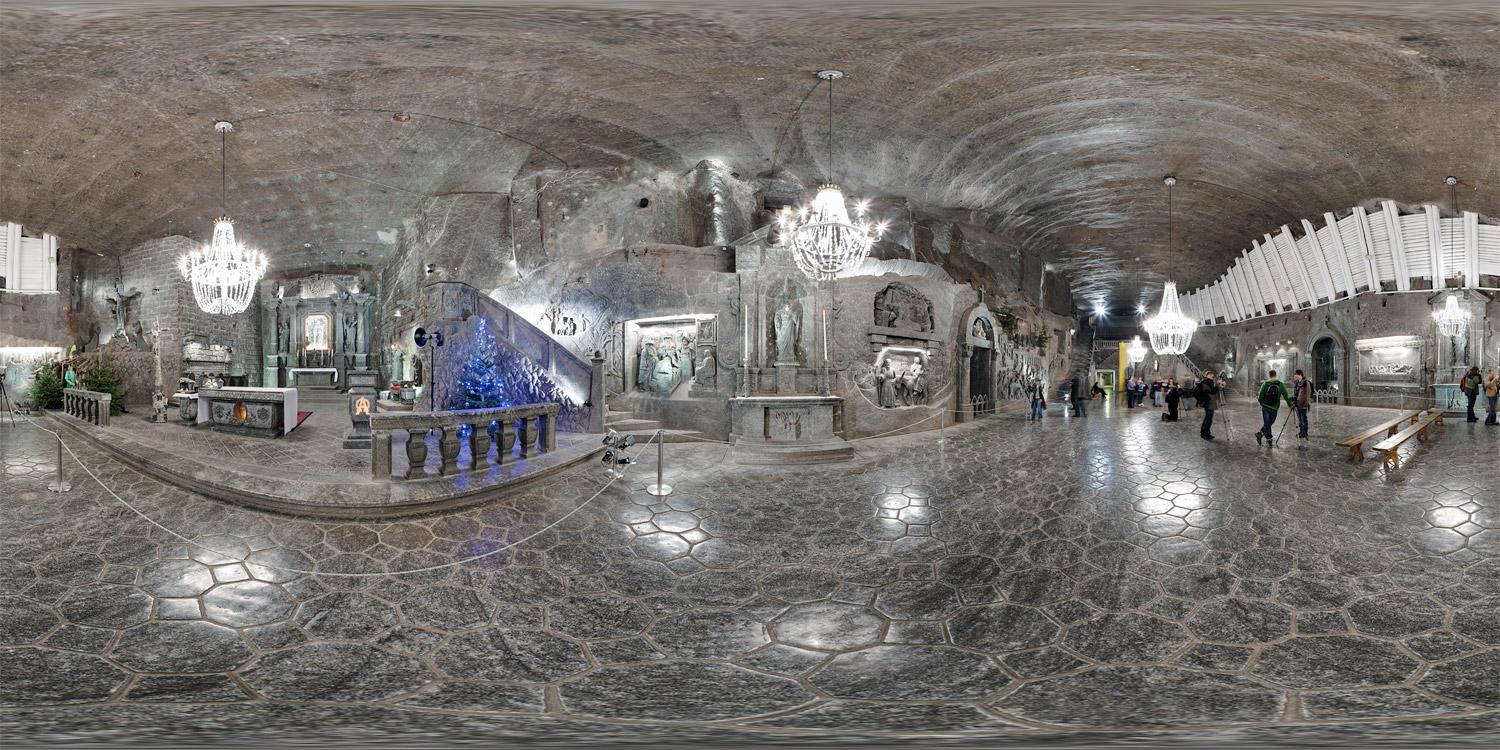 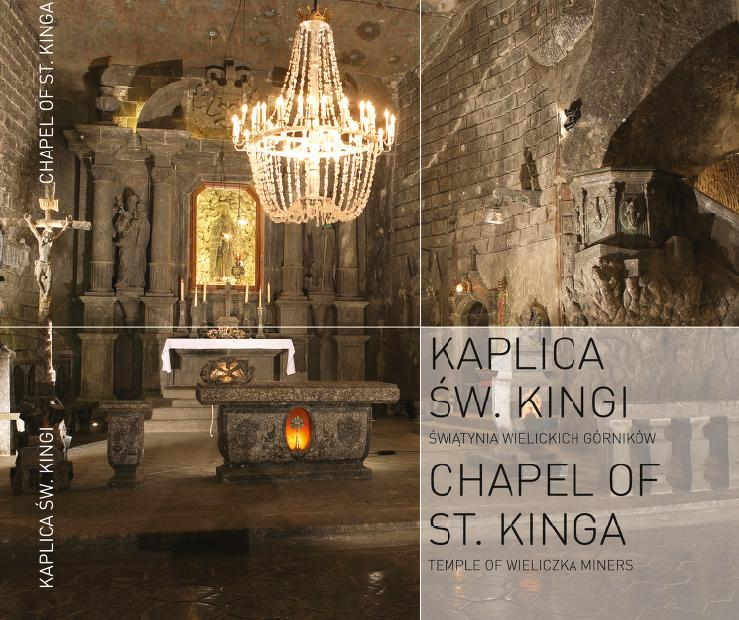 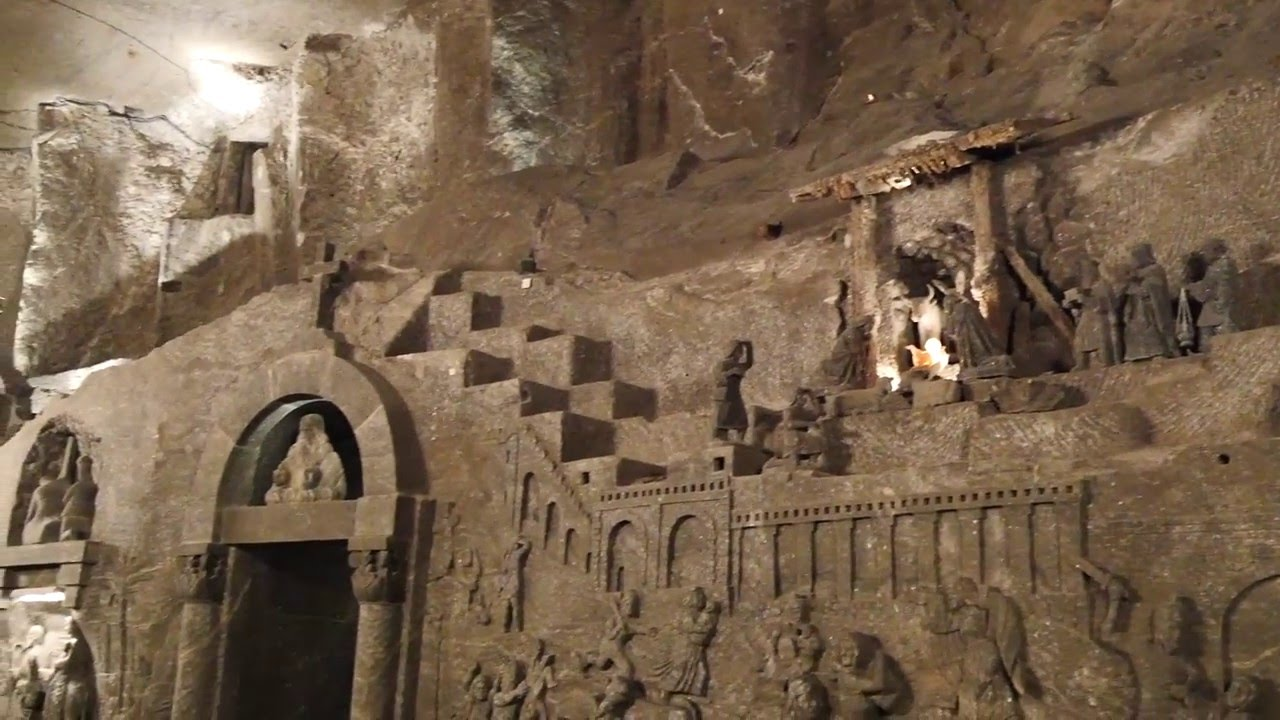 Its splendours make it the dreamland location for a Holy Mass, a wedding…
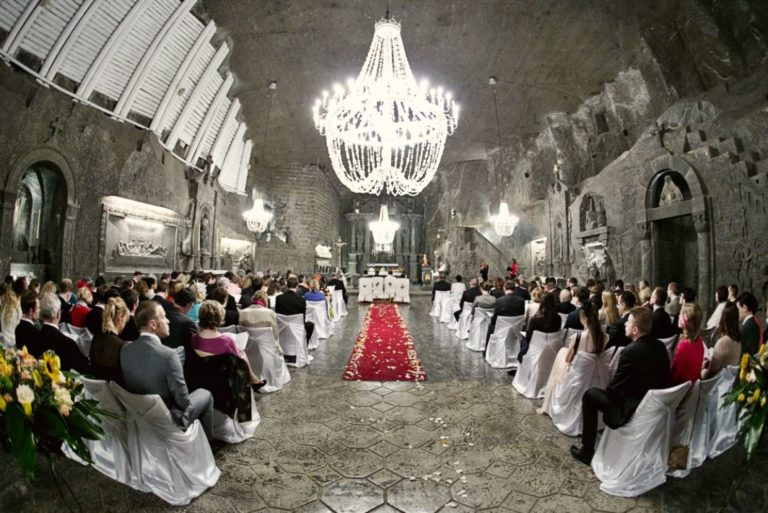 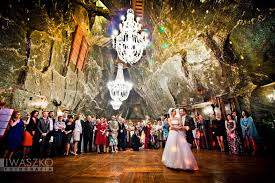 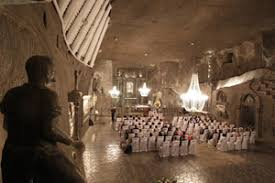 OR A  music concert for groups of up to 400 people!!!
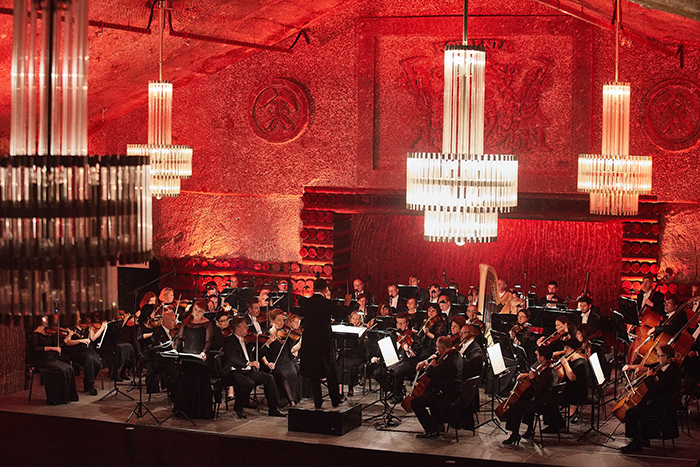 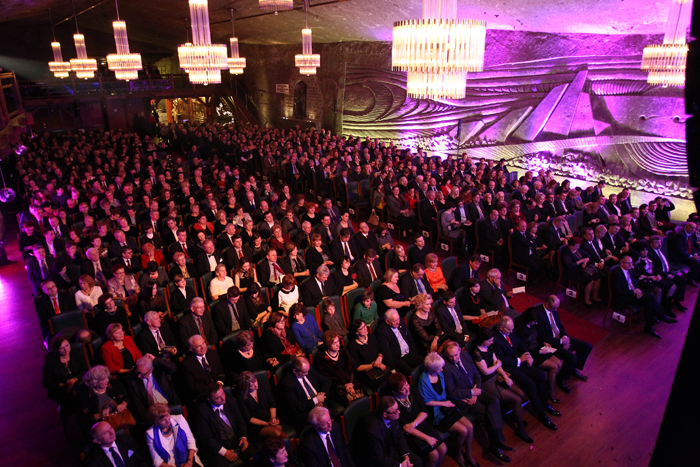 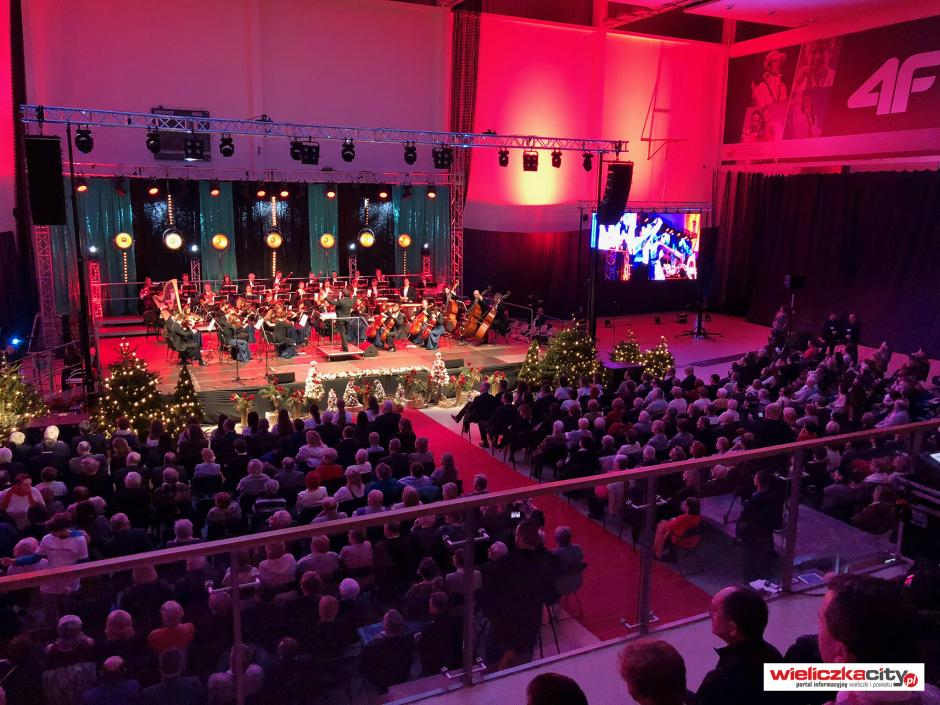 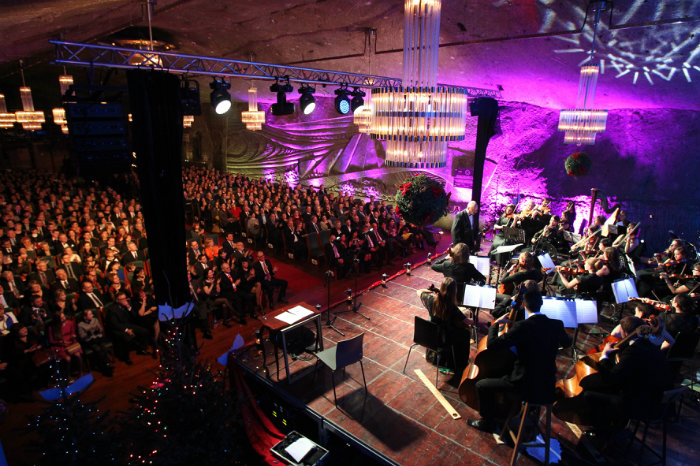 The Chapel of St. Kinga is located 101 meters underground, its dimensions are of 31 x 15 m, and its floor area is of 465 m2.
THE SHRINEIS a holy place of whorsHip.
PEOPLE GARHER THERE TO PRAY
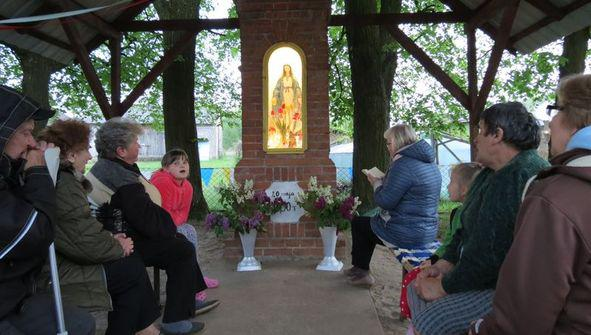 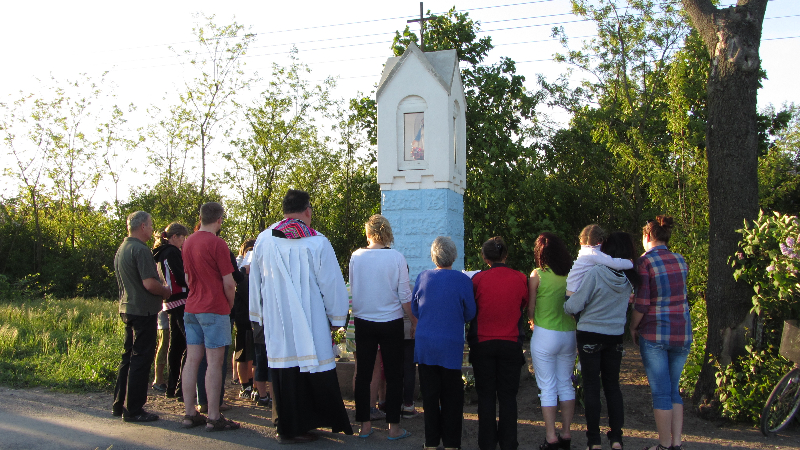 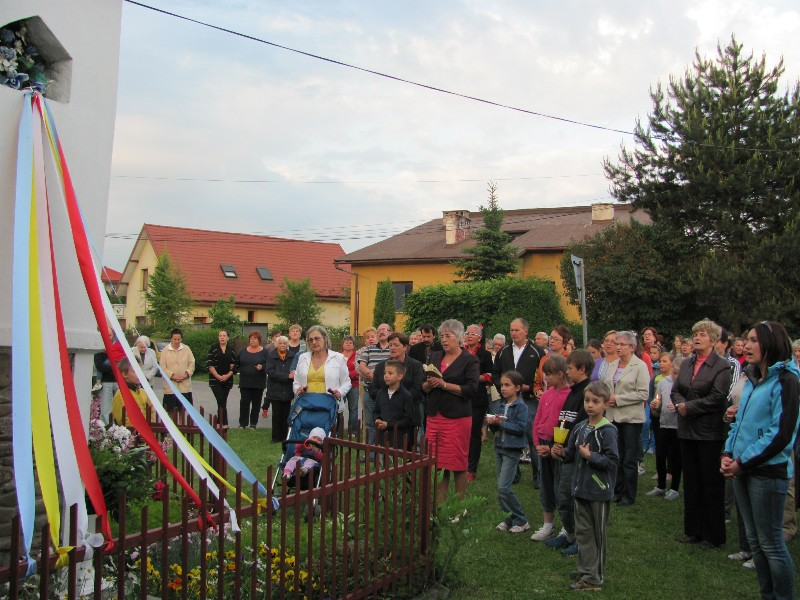 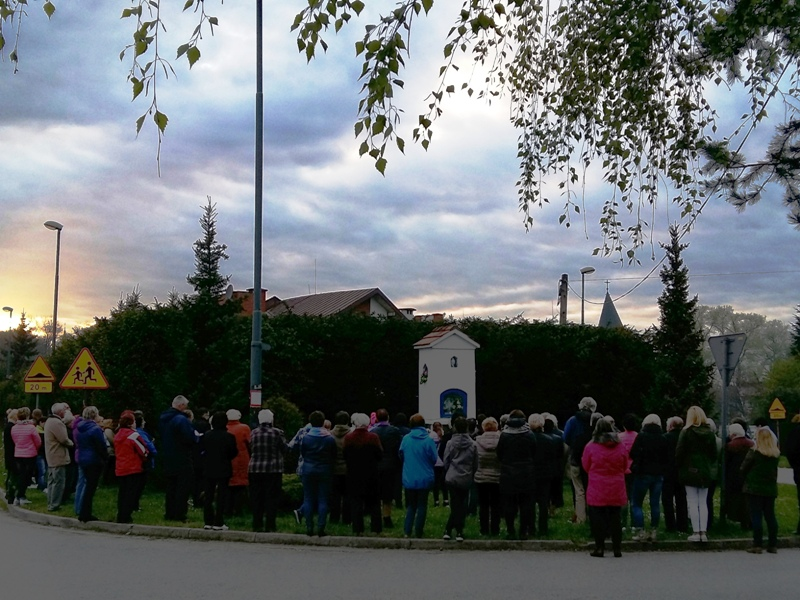 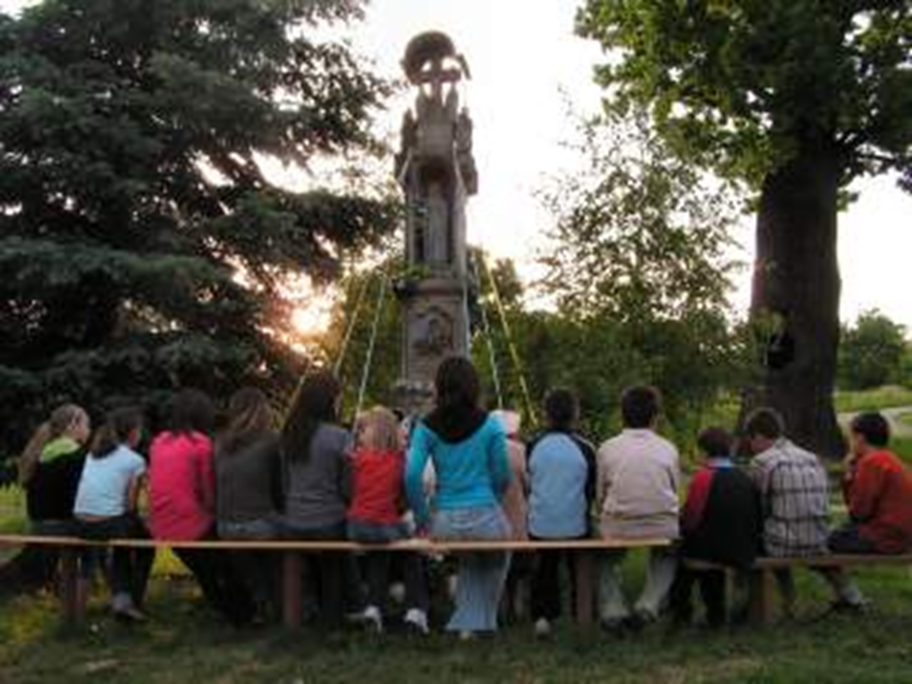 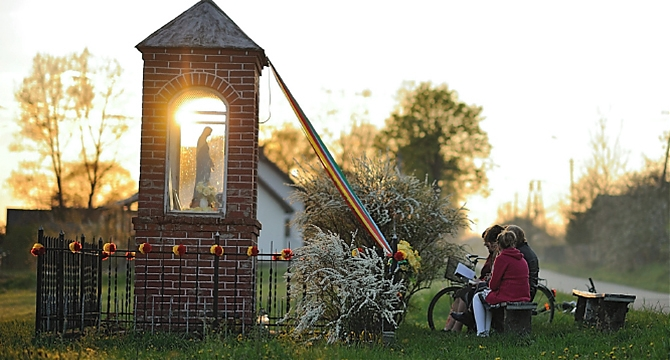 PEOPLE BRING FLOWERS AND TAKE CARE OF THESE PLACES
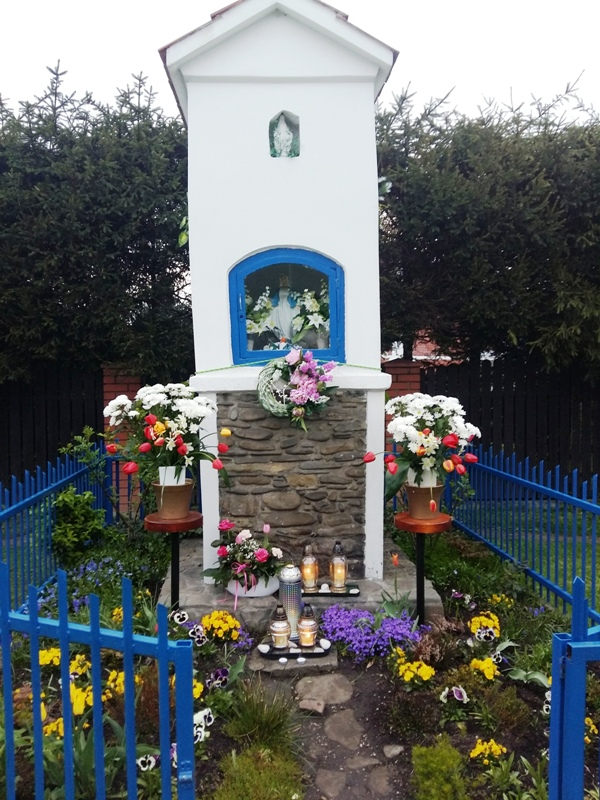 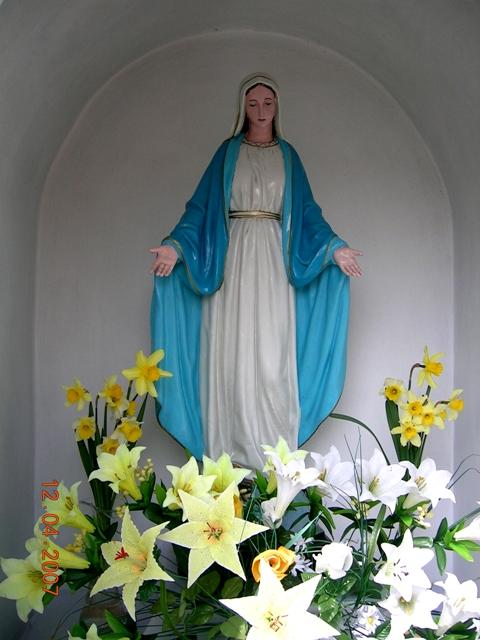 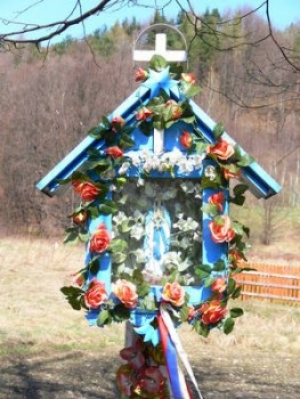 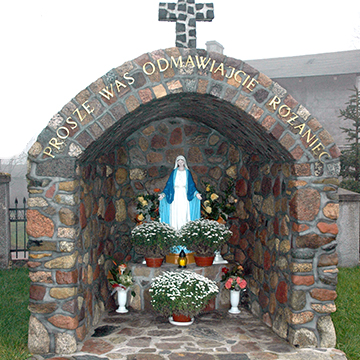 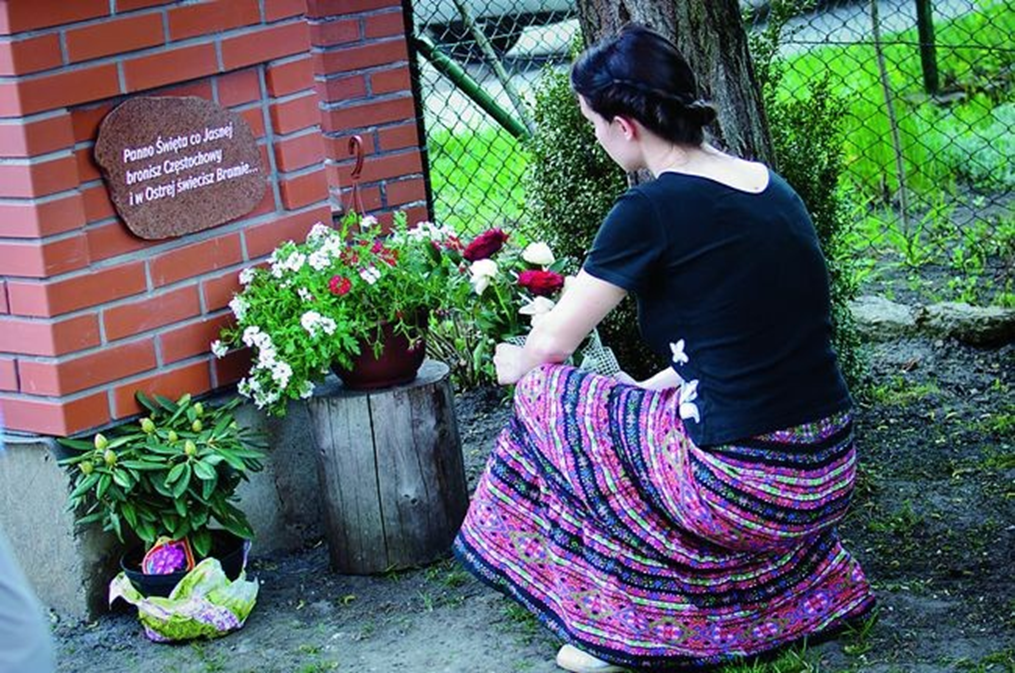 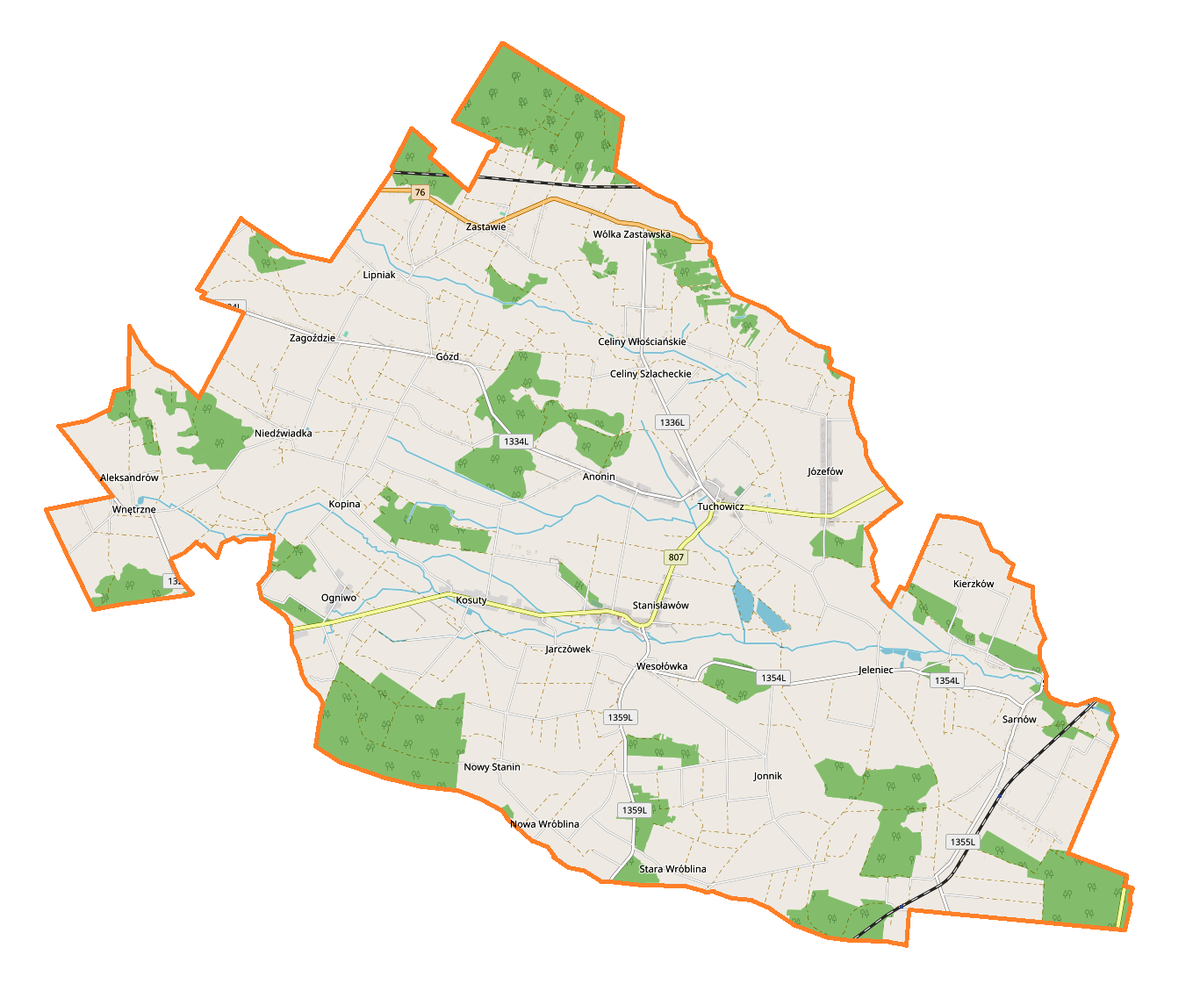 Shrines in Our little homeland – STANIN PROVINCE
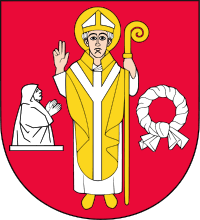 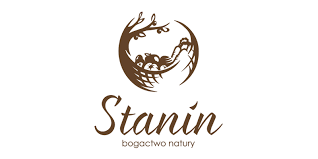 TUCHOWICZ
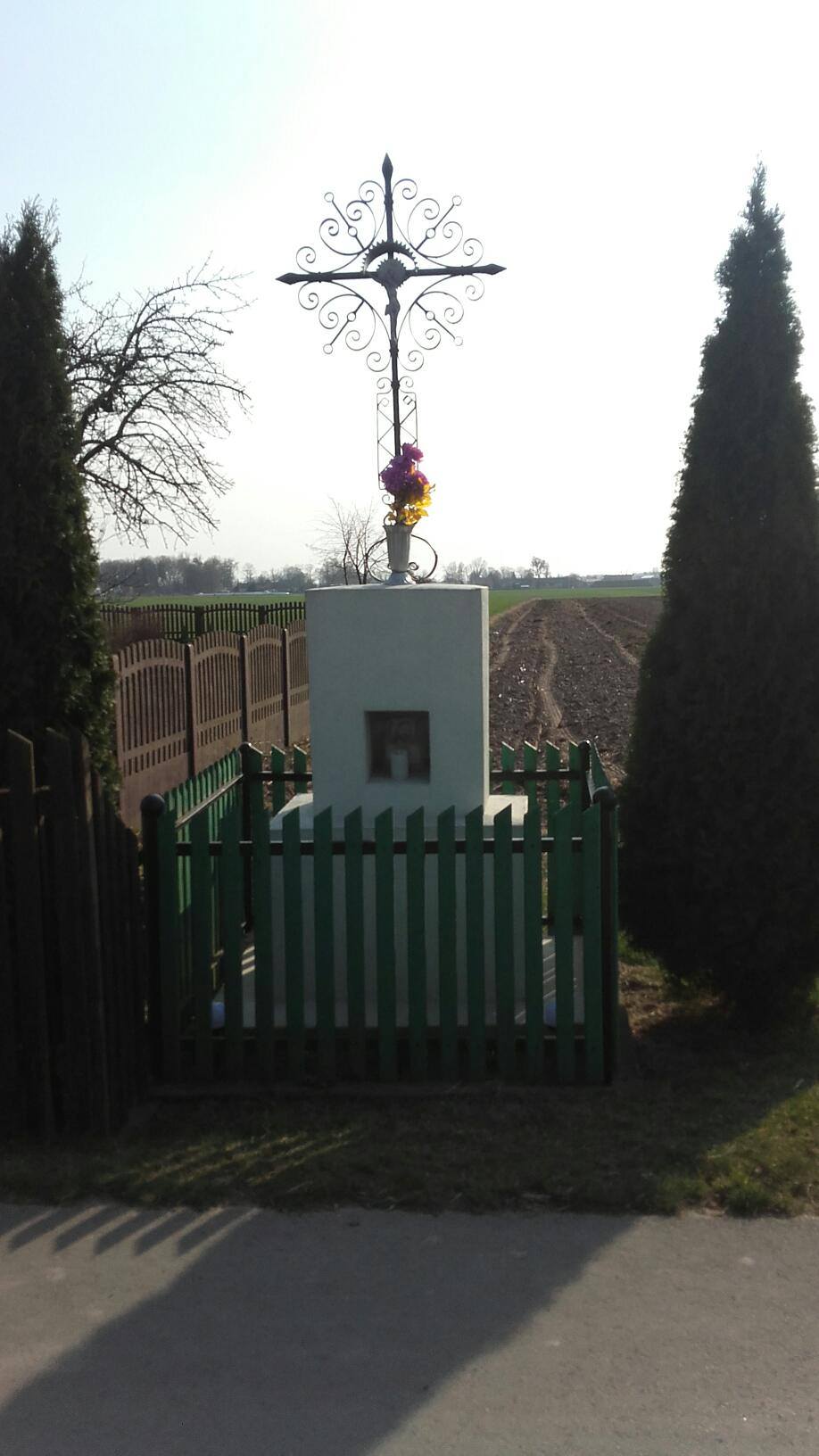 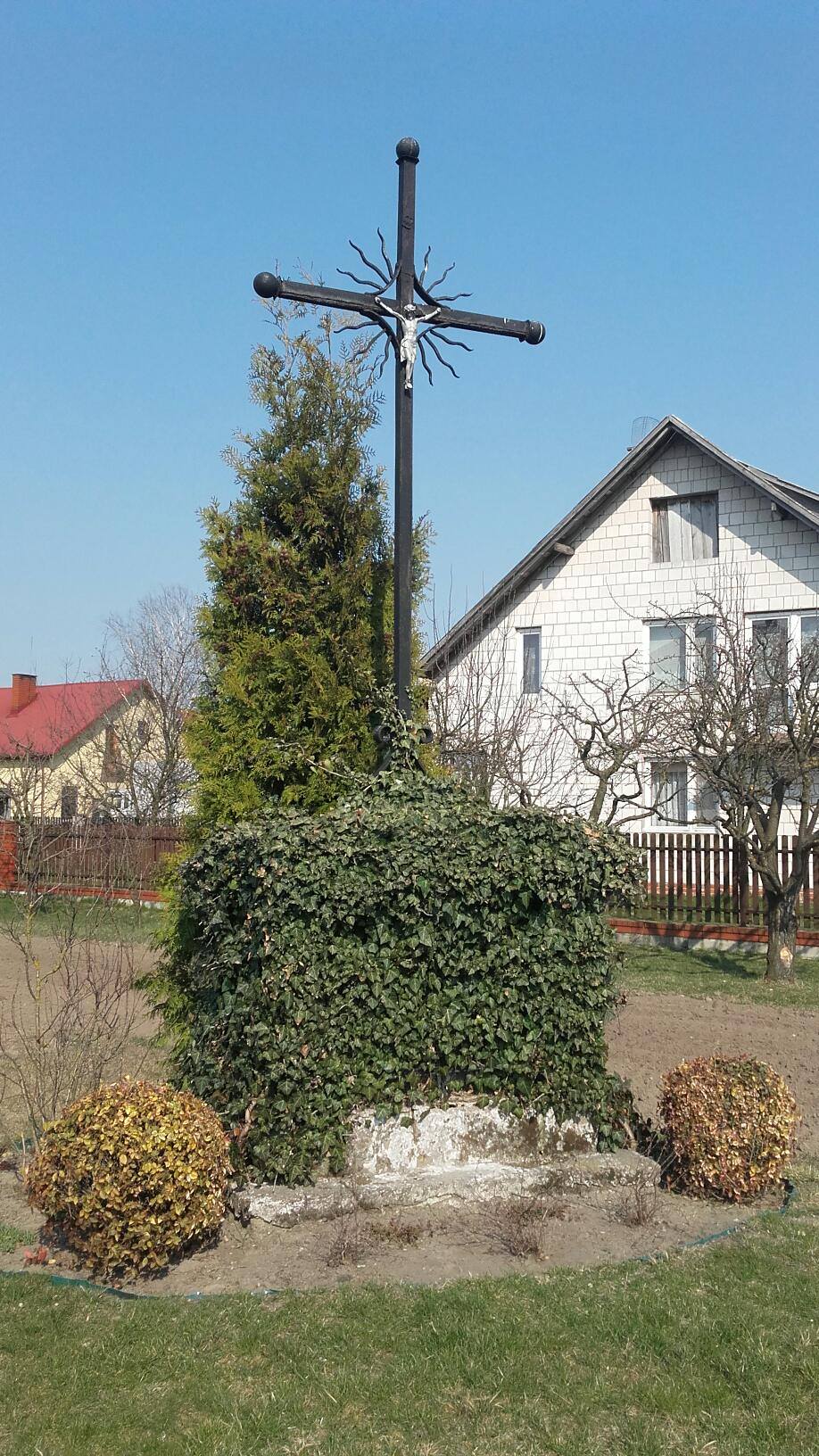 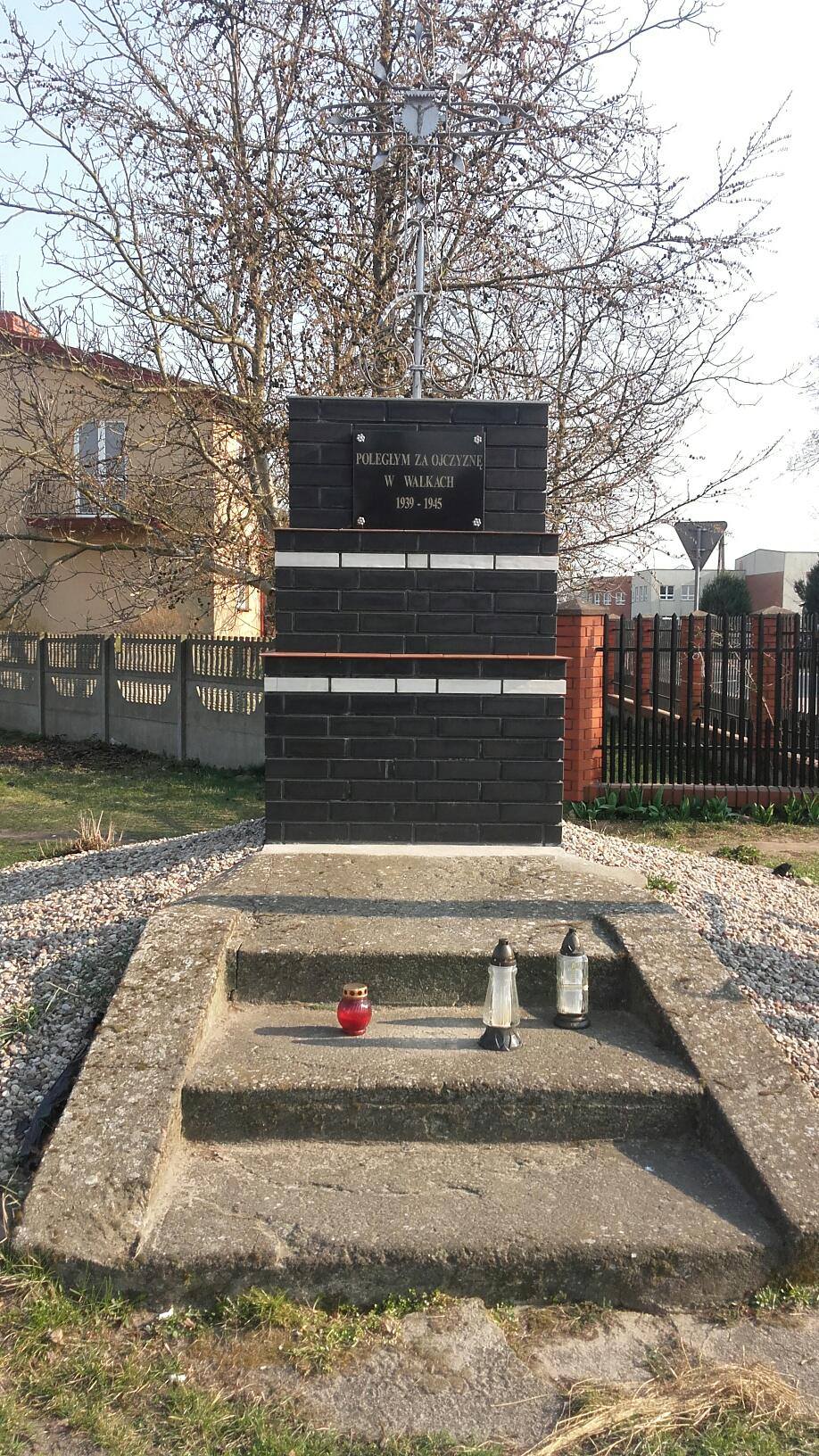 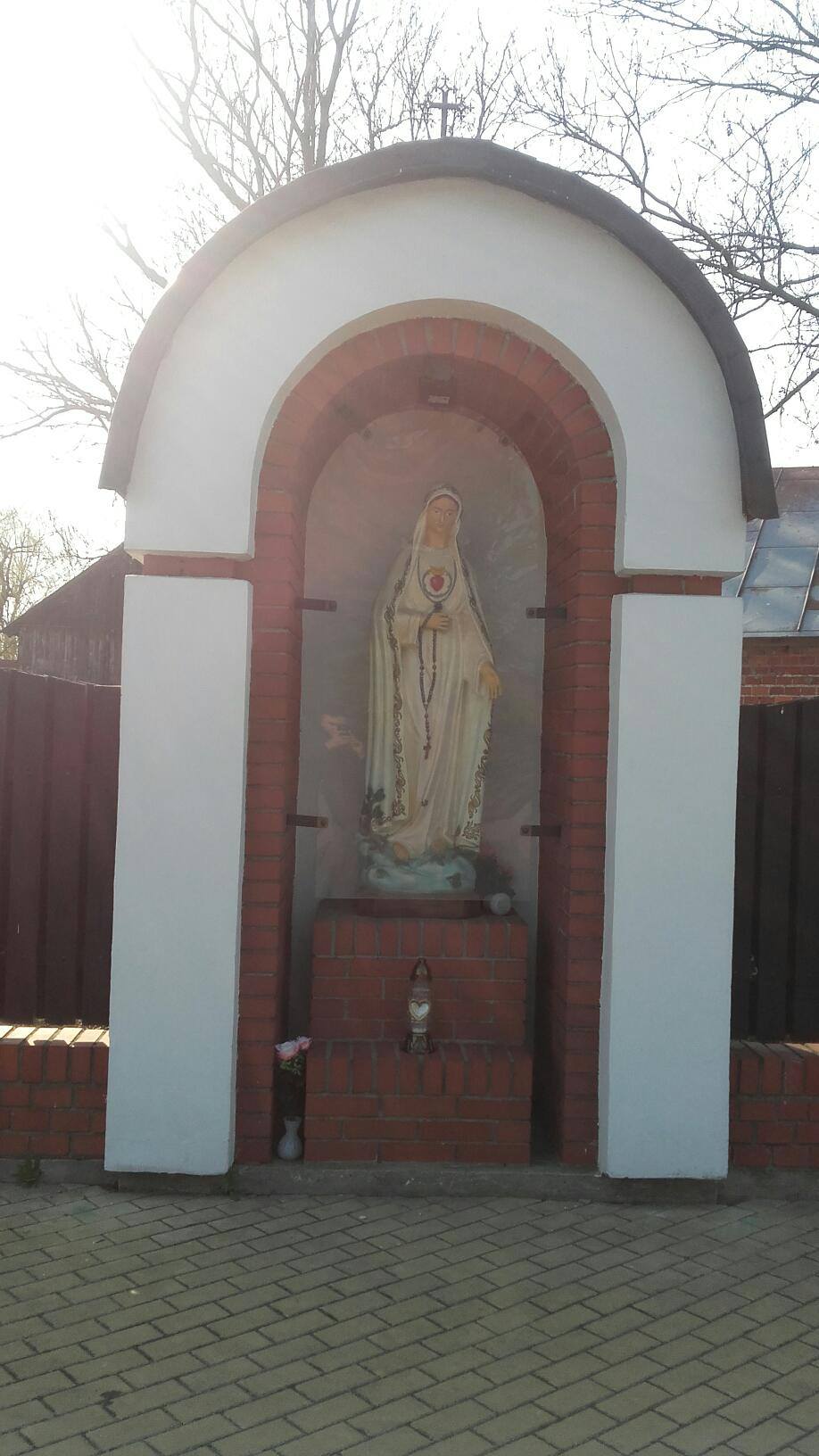 TUCHOWICZ
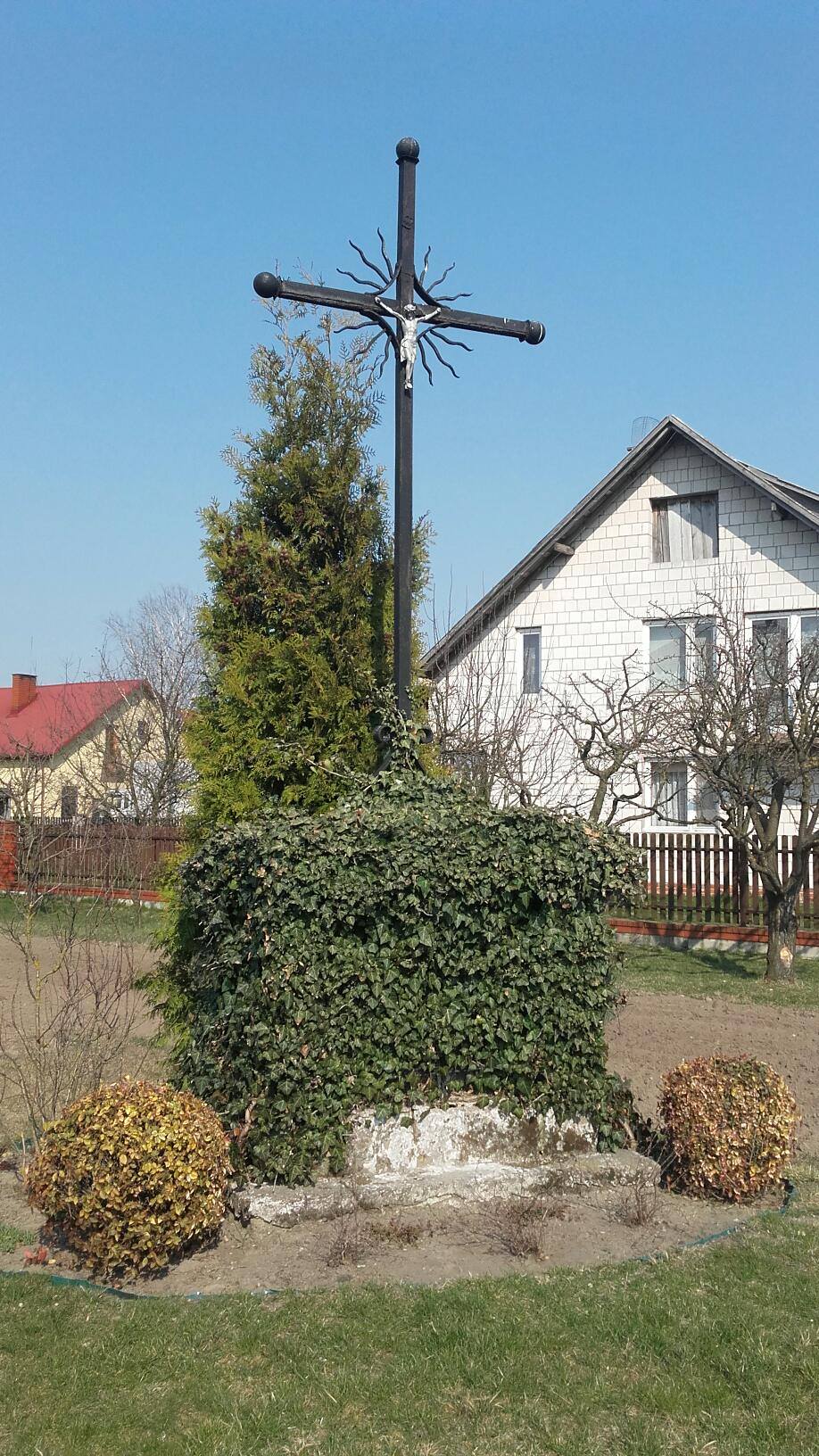 This is a cross with Jesus Christ in Tuchowicz, on the way to Łuków.
TUCHOWICZ
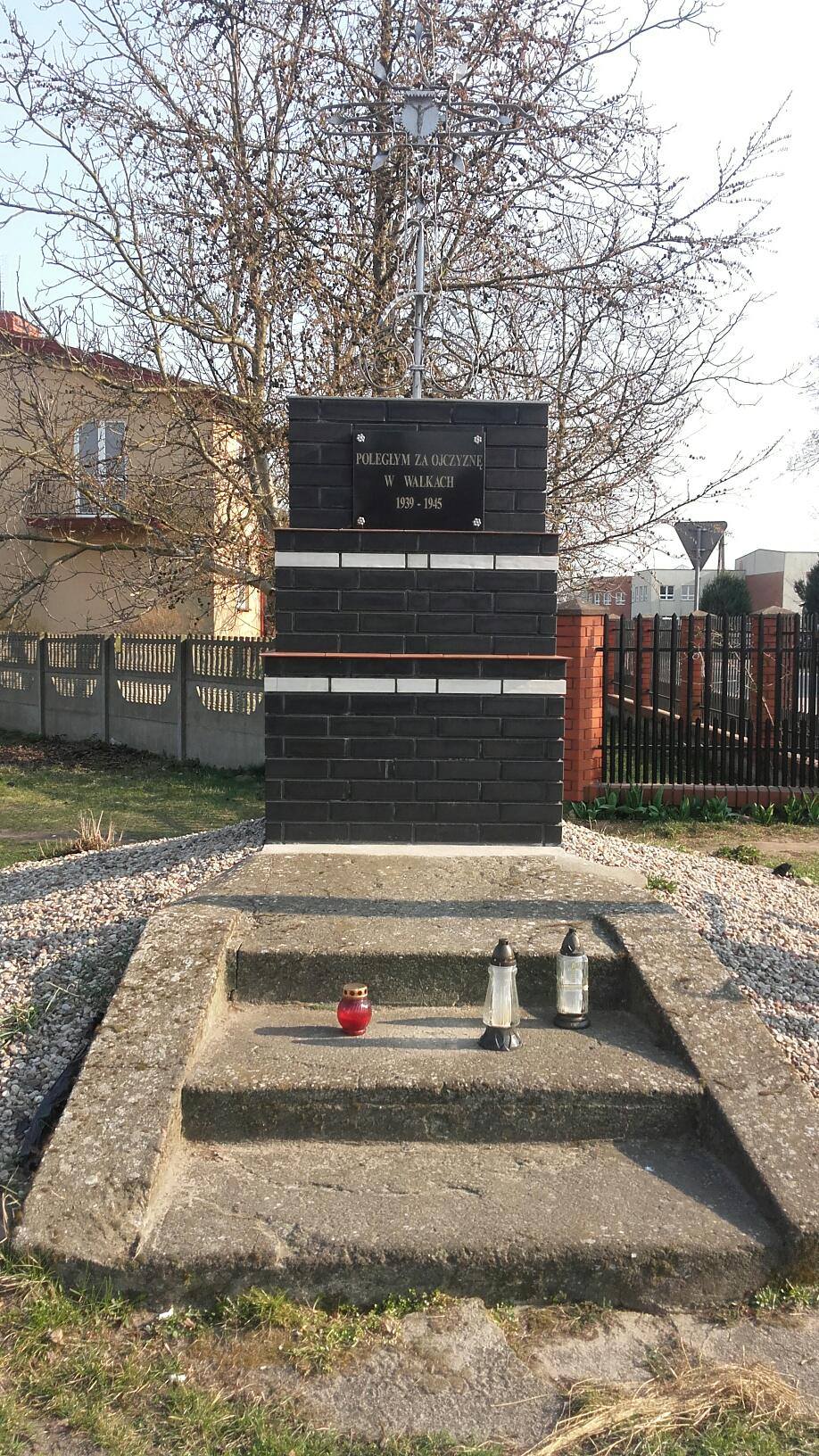 This monument commemorates soldiers who fought  for Polan during 
the World War II.
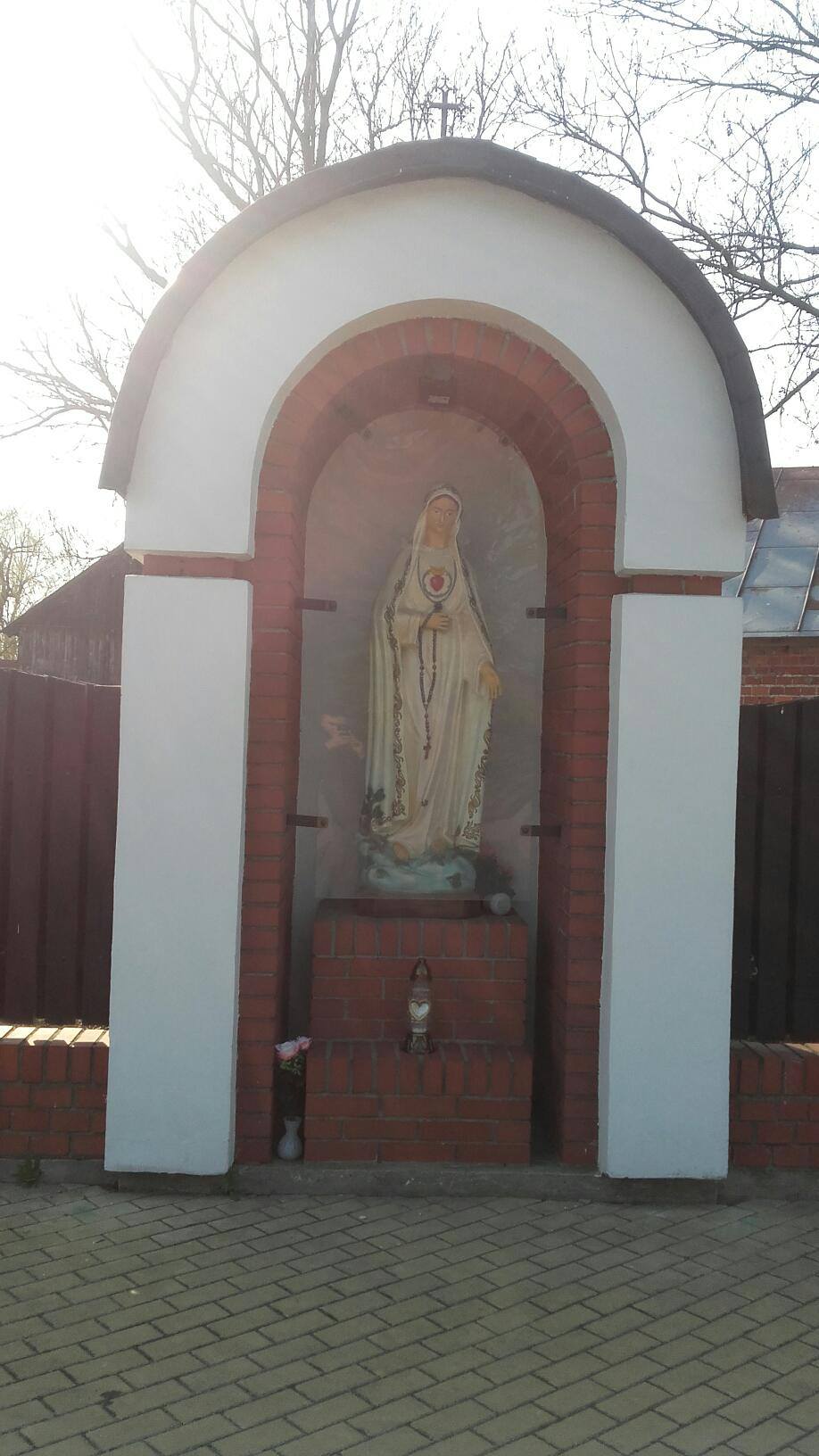 TUCHOWICZ
The wayside shrine located next to the church. 
There is a sculpture of Virgin Mary with a rosary in her hands.
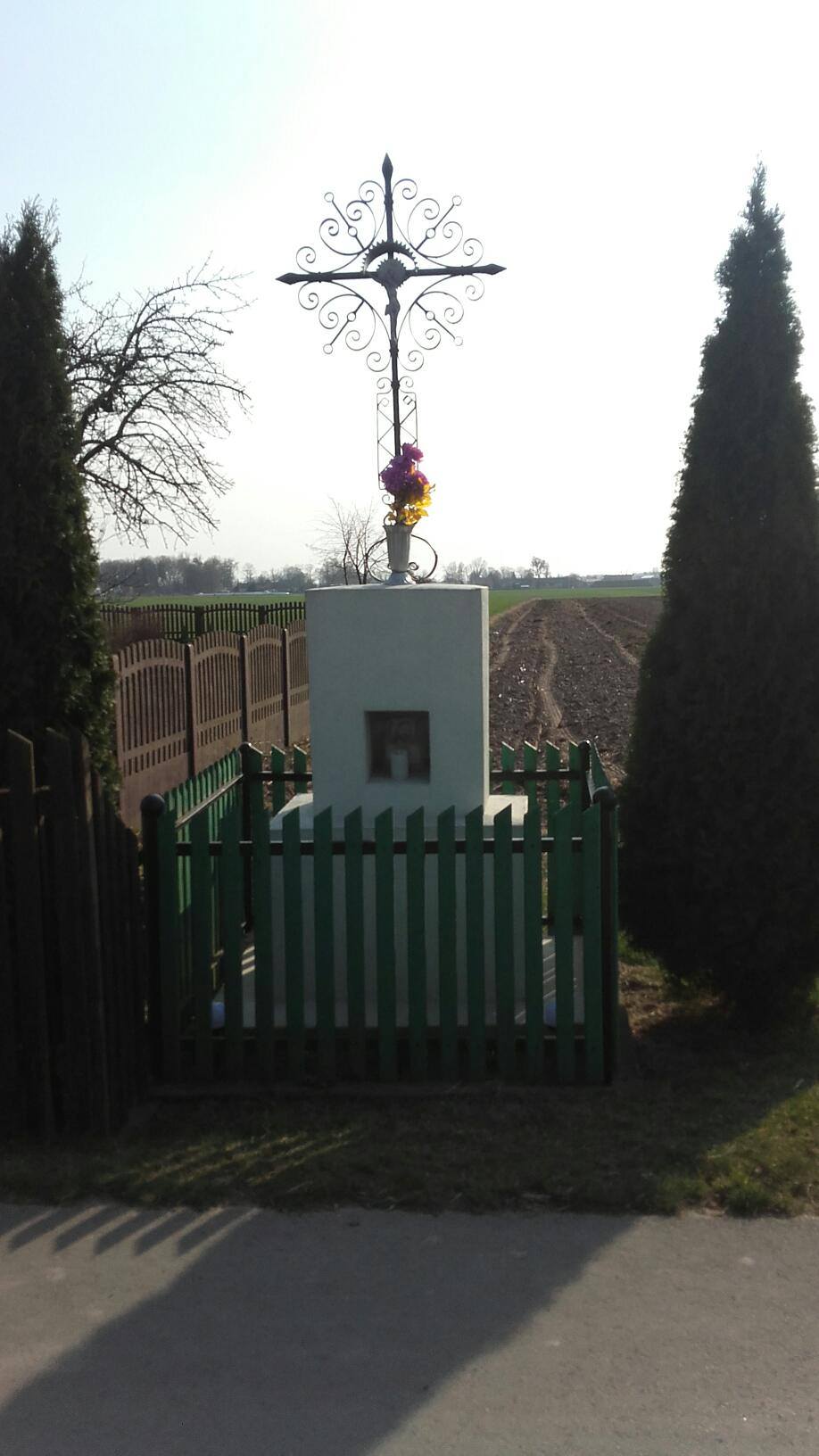 The wayside shrine in the outskirts of Tuchowicz, on the way to the cemetery. On the top of the shrine there is cross with Jesus Christ.
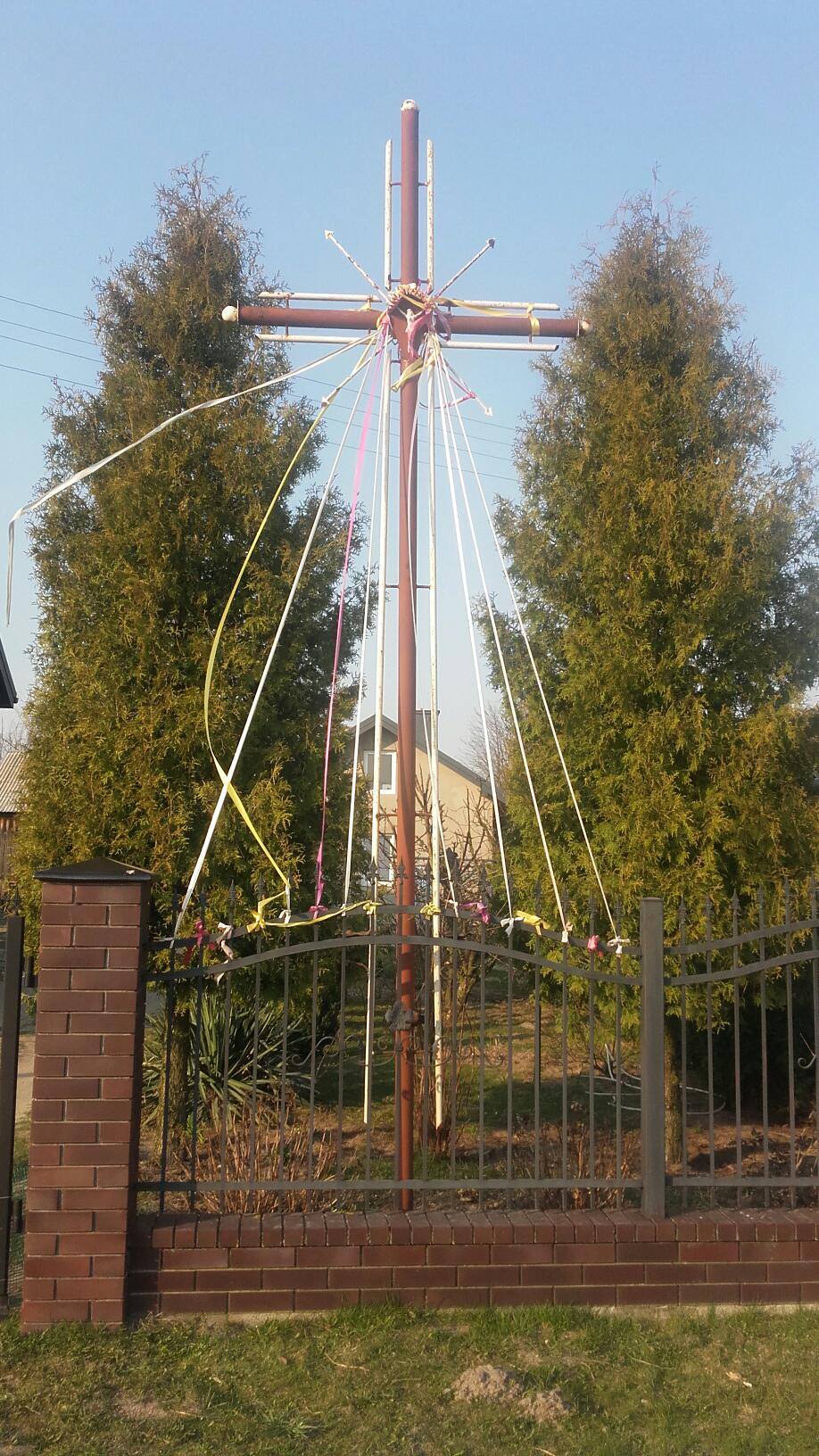 zagoździe
This is cross with Jesus Christ 
in Zagoździe, on the way to Lipniak.
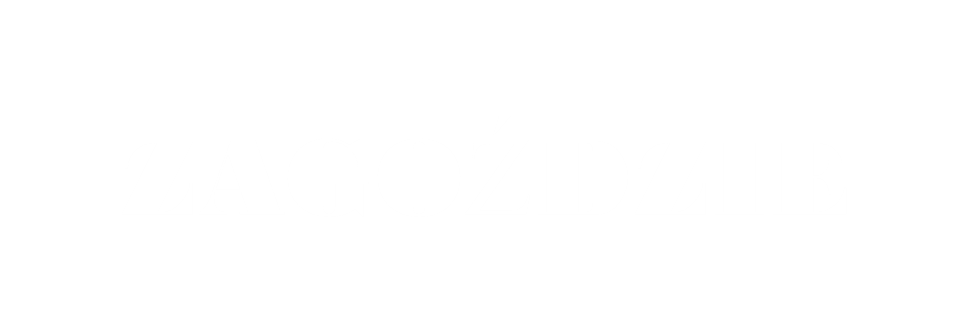 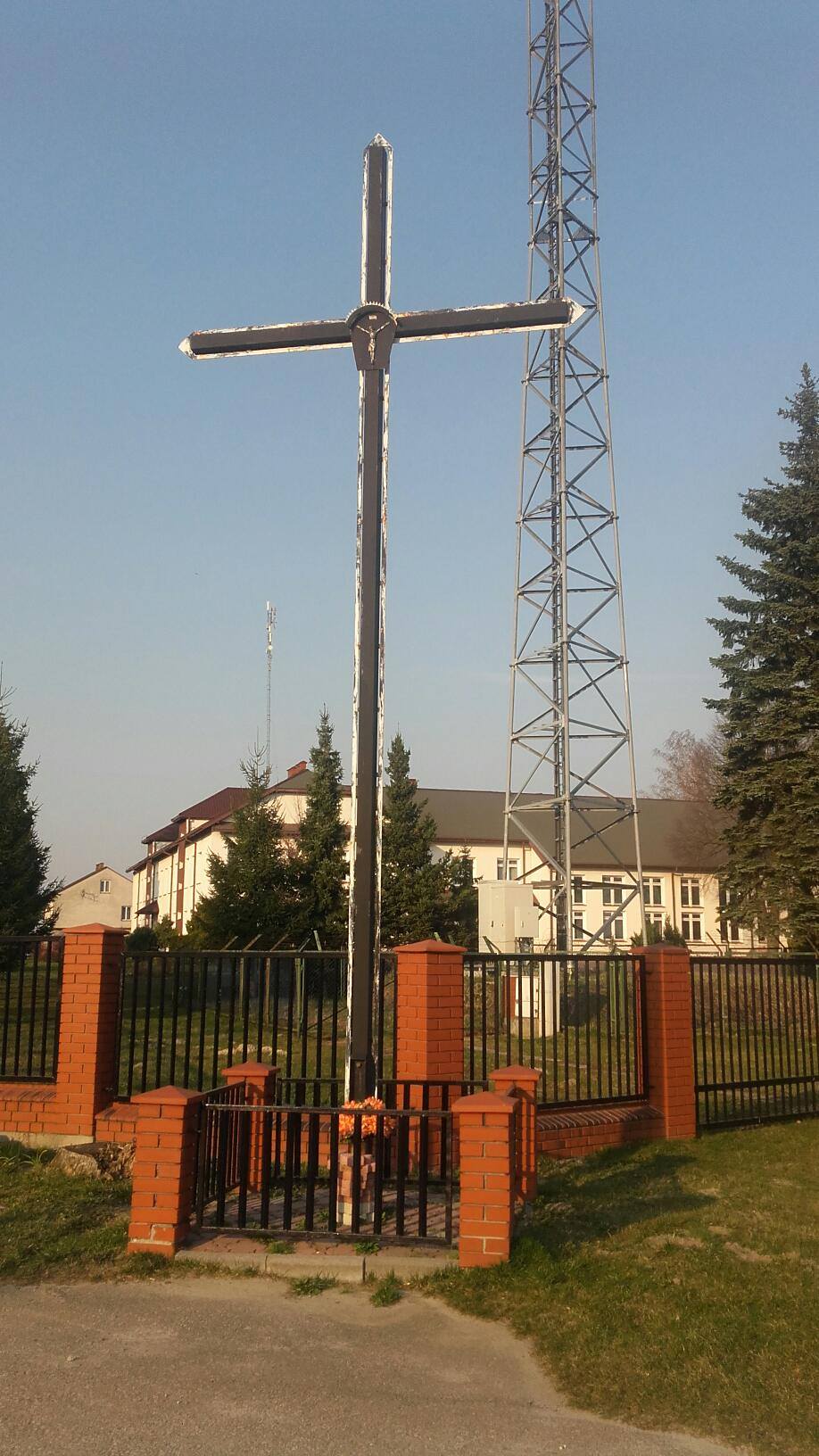 The cross with Jesus Christ.
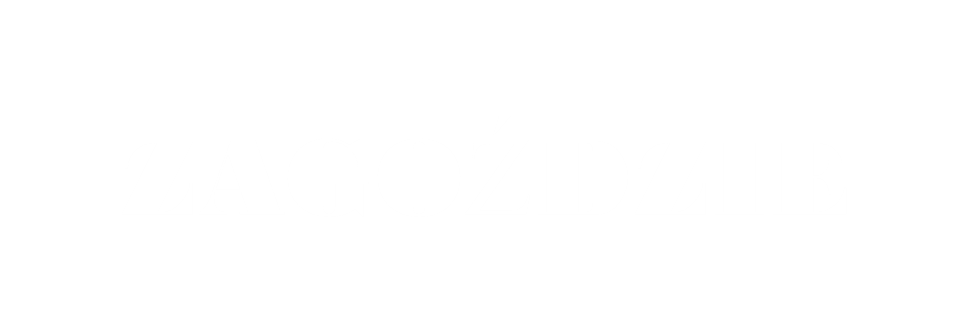 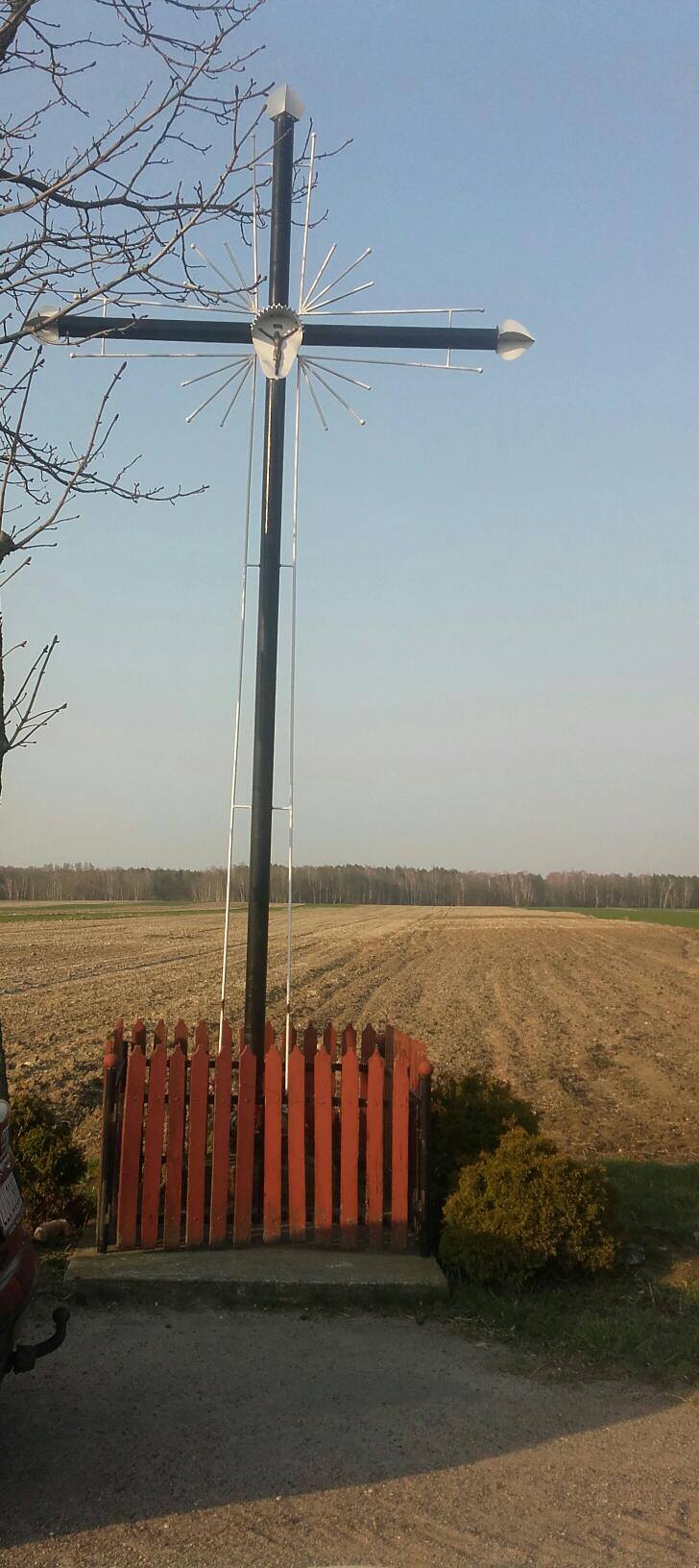 The cross opposite the forest.
sarnów
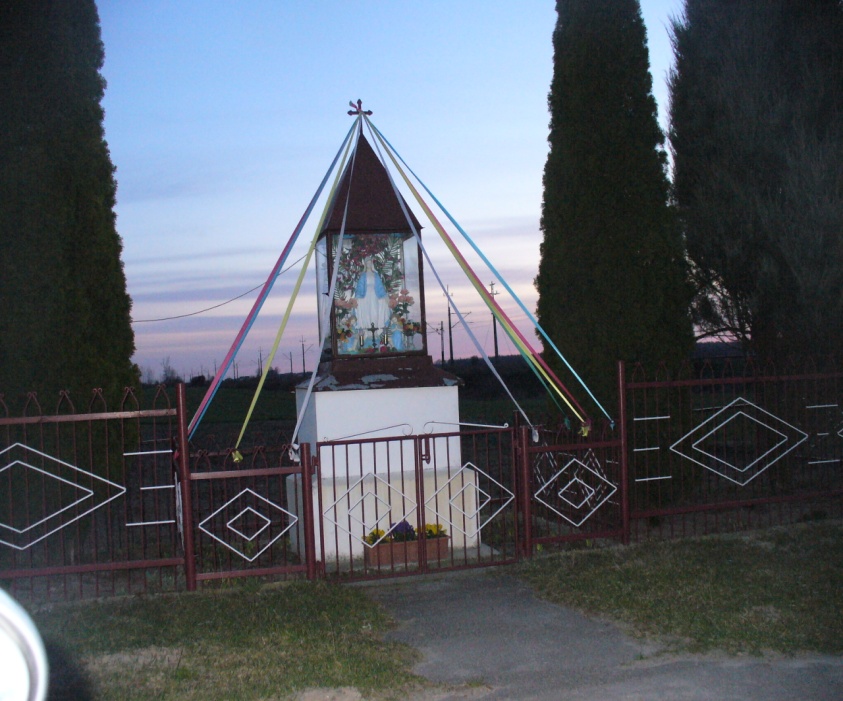 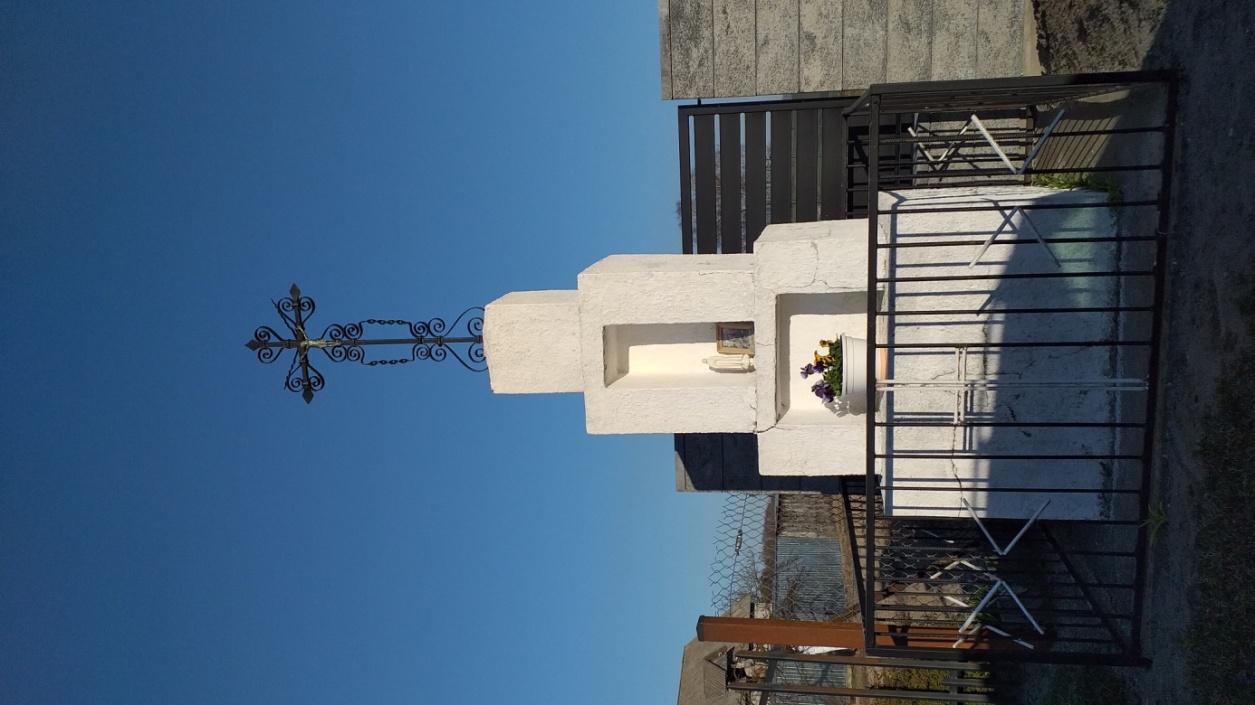 sarnów
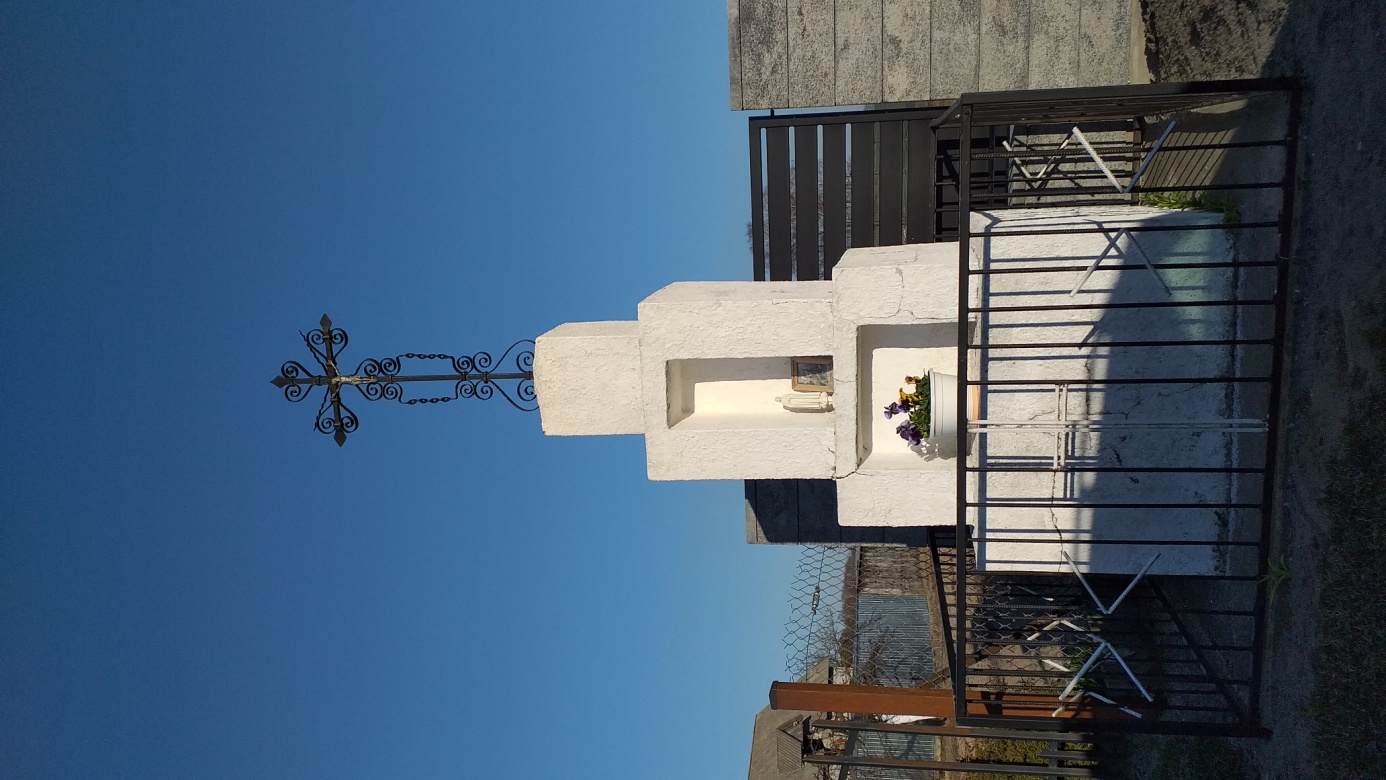 The column shrine. There is an image of Mary Magdalene and her figure.
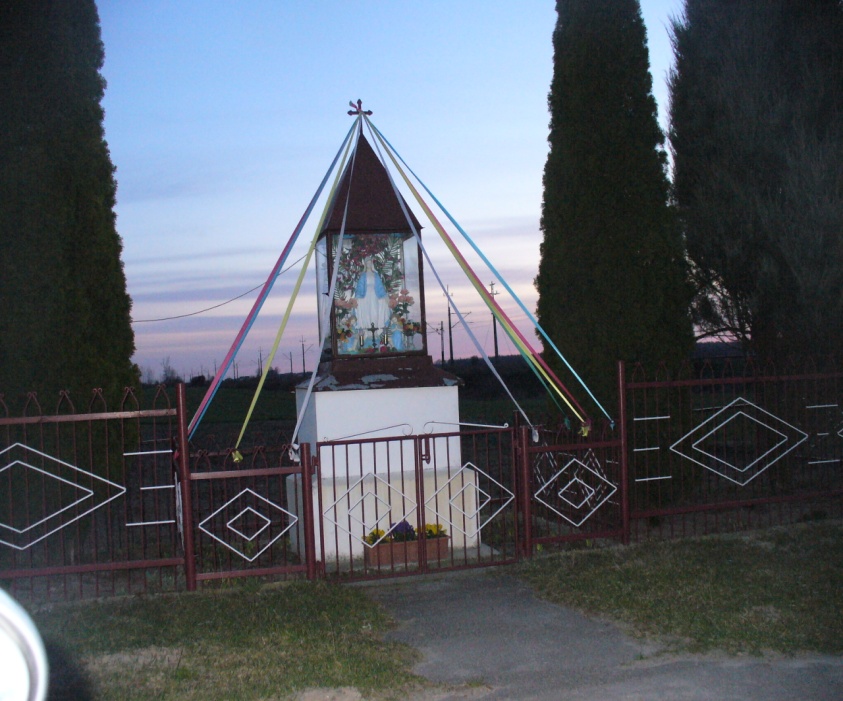 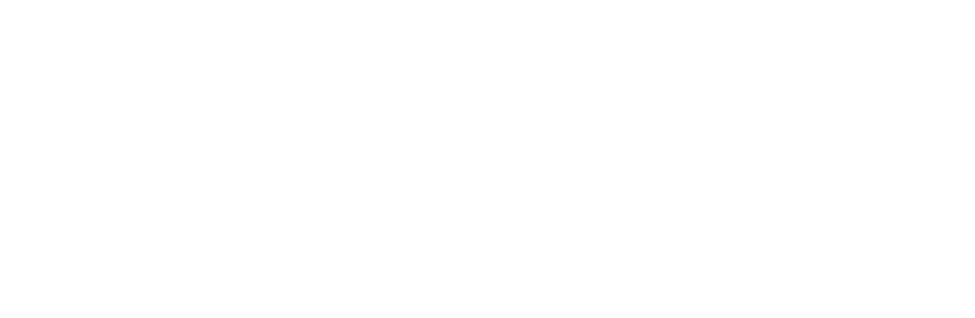 In the shrine there is
a figure of Virgin Mary
Jonnik
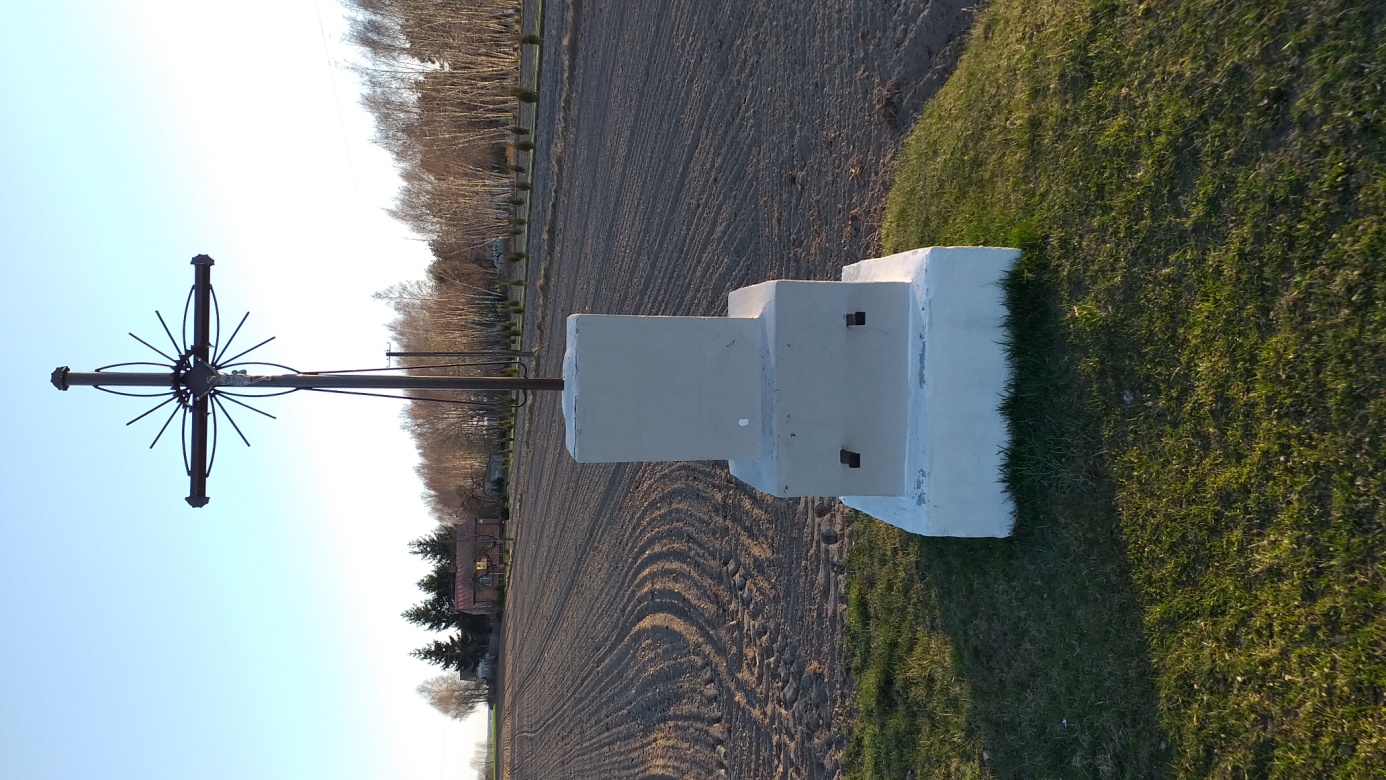 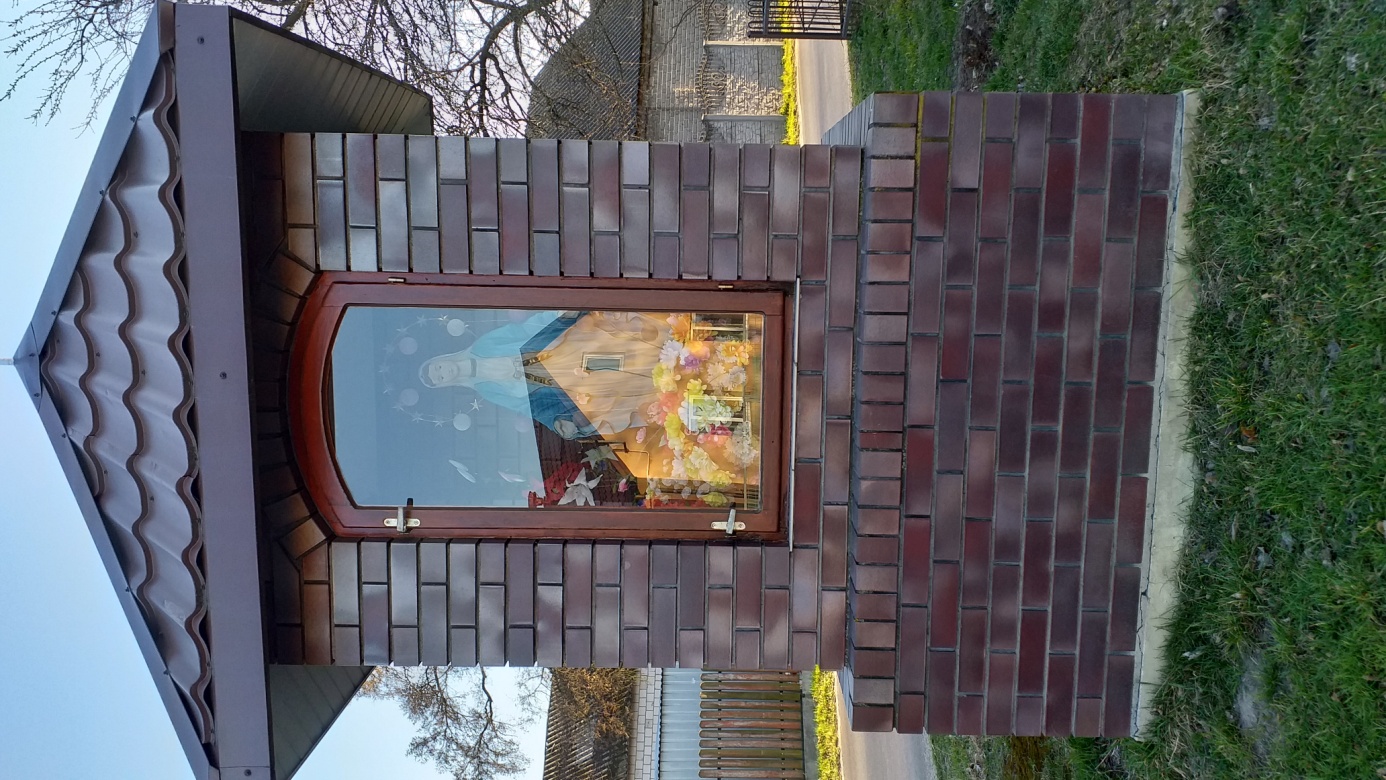 JONNIK
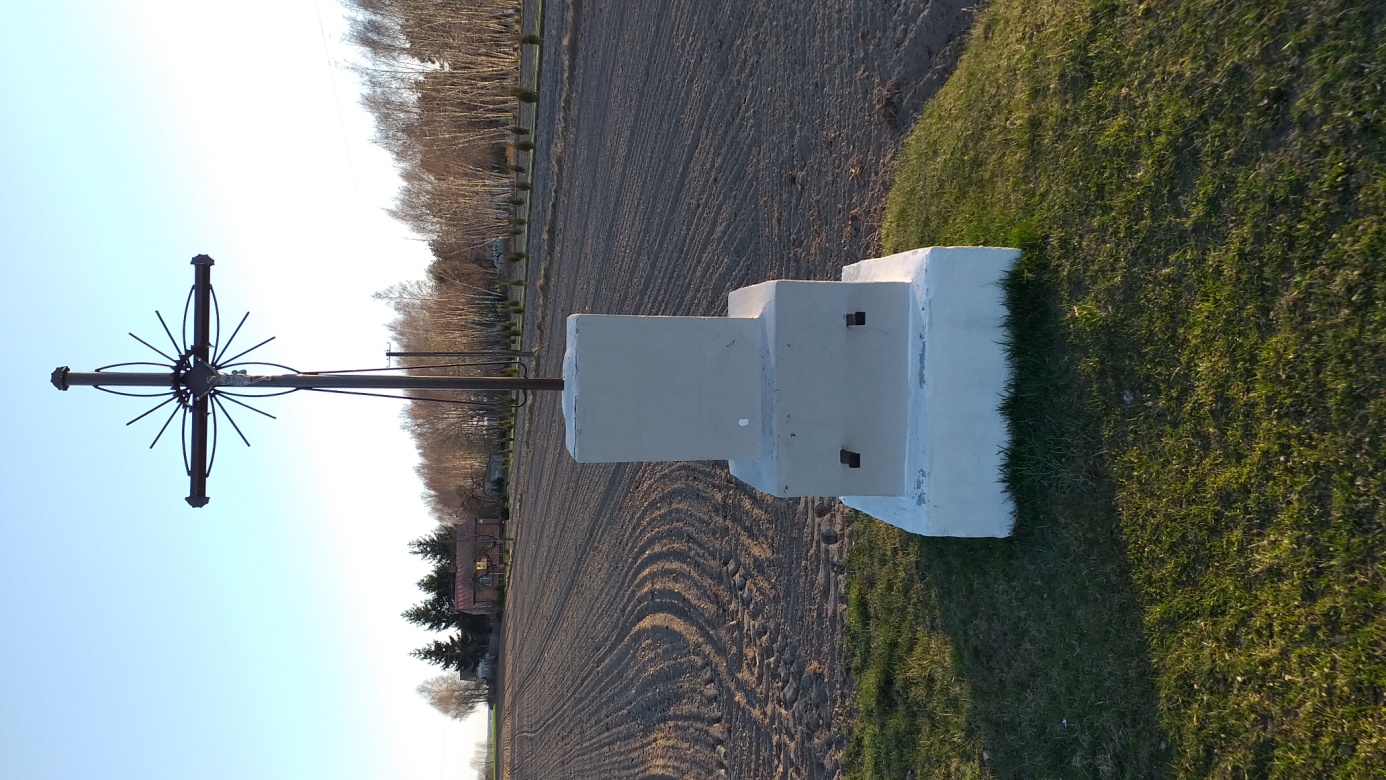 The wayside shrine is located in the middle of  the empty stretch of country road. There is a cross with Jesus Christ on it.
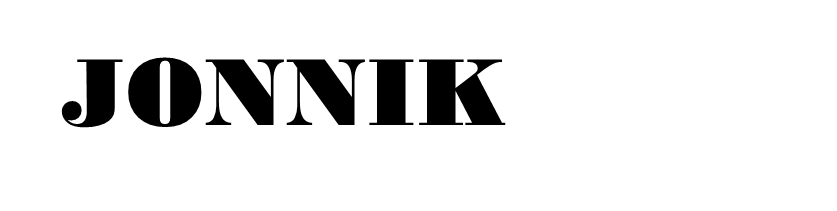 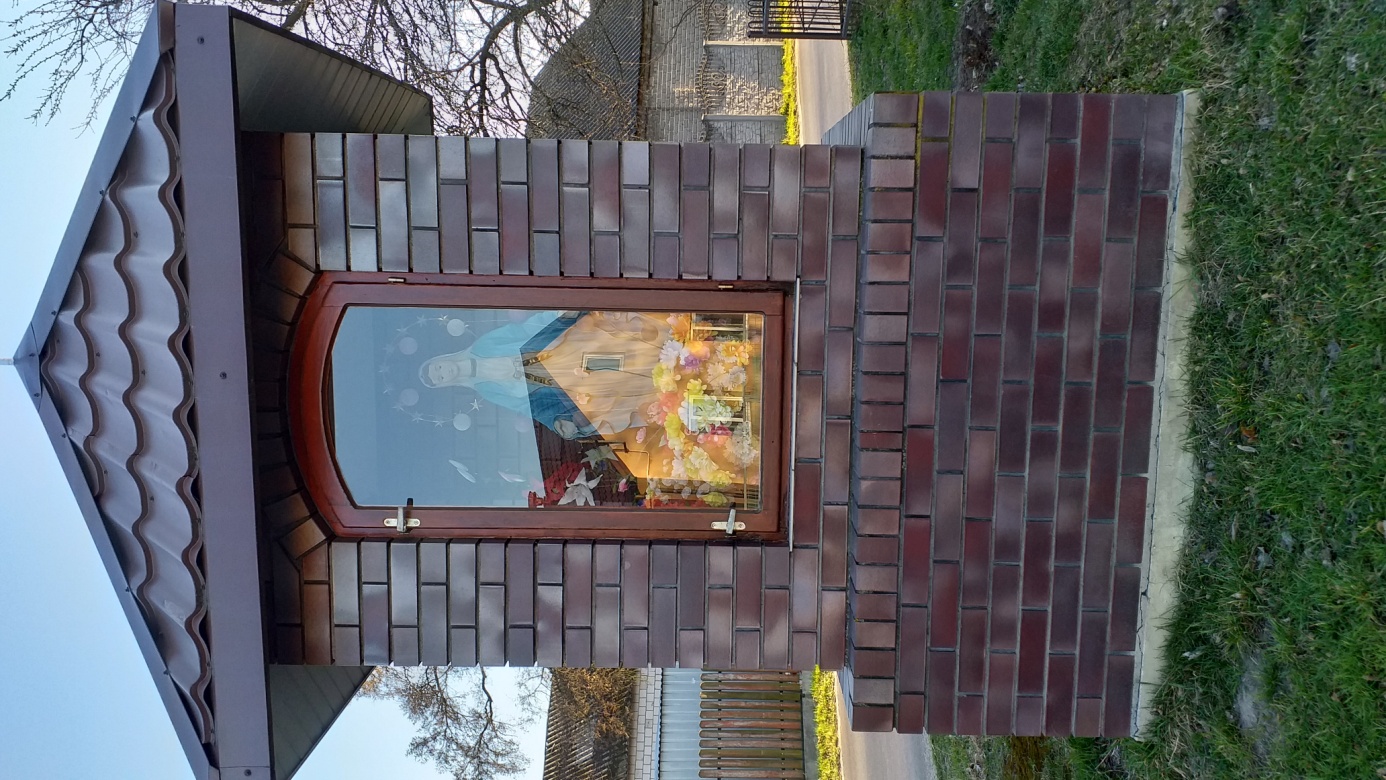 The wayside shrine in Jonnik. It’s located in a settlement. It’s a chapel shrine. There isa sculpture of Virgin Mary.
Celiny     Szlacheckie
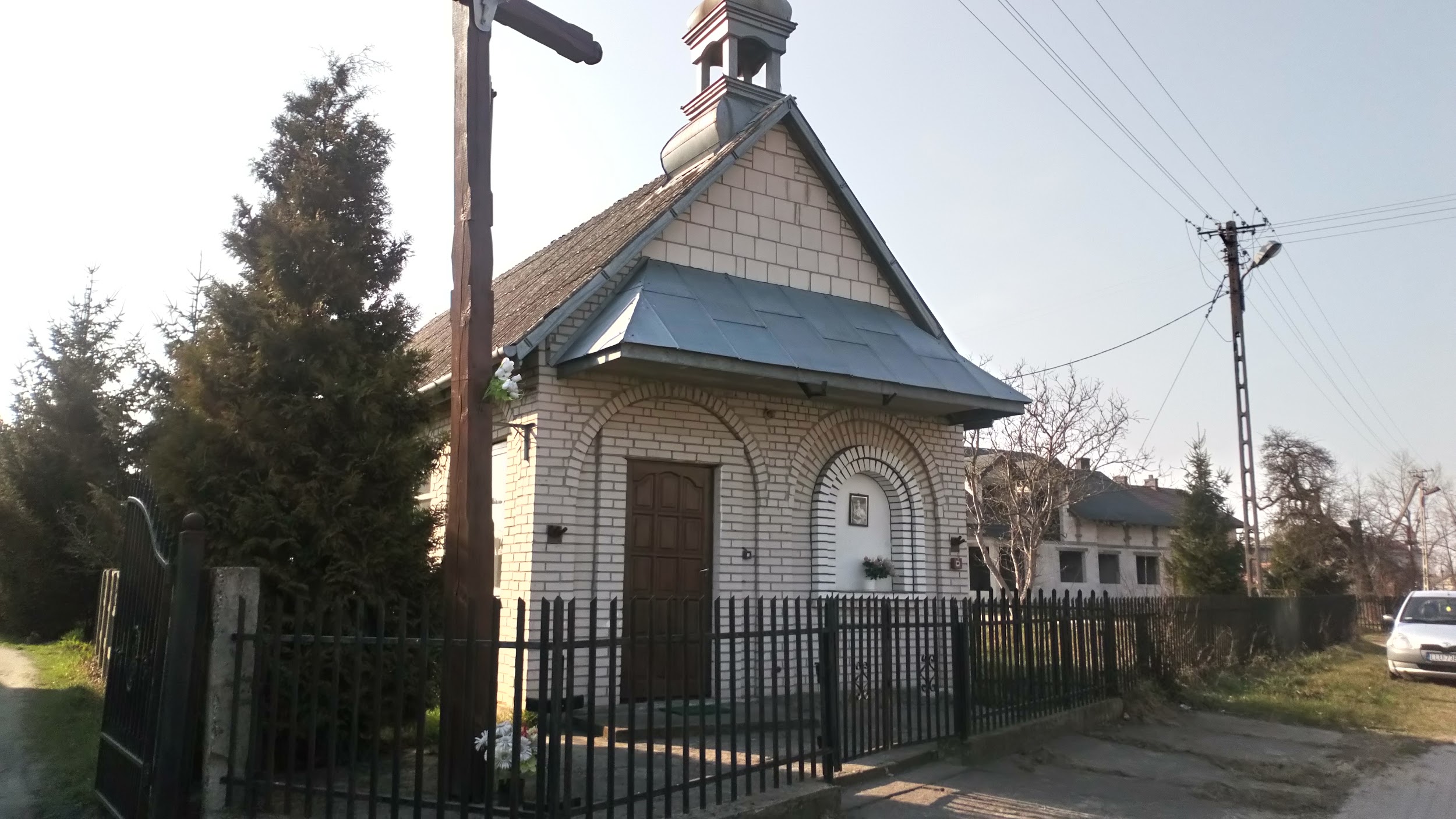 It is located on the main road.
zastawie
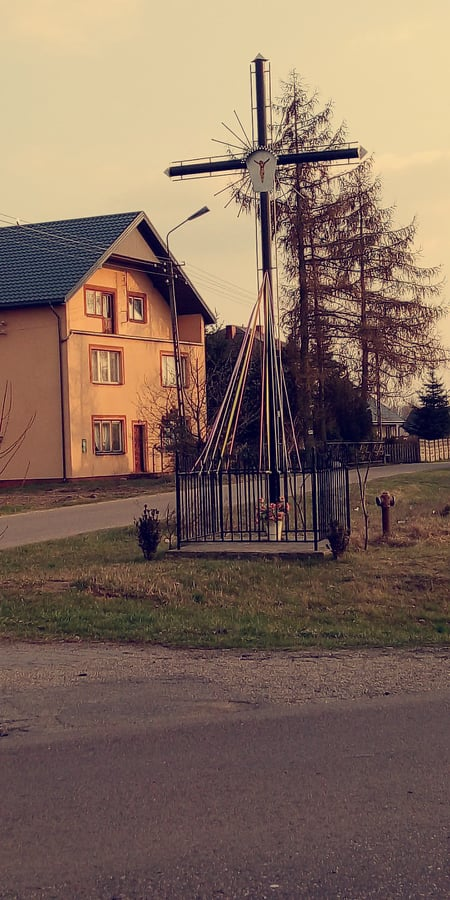 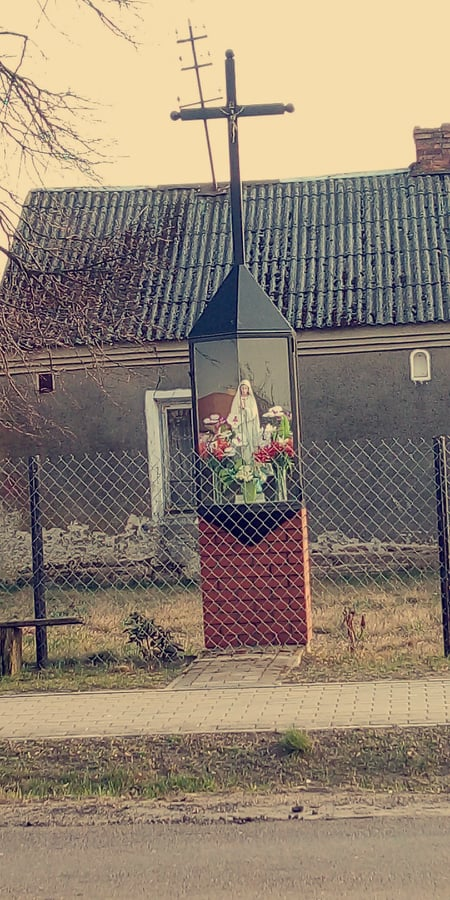 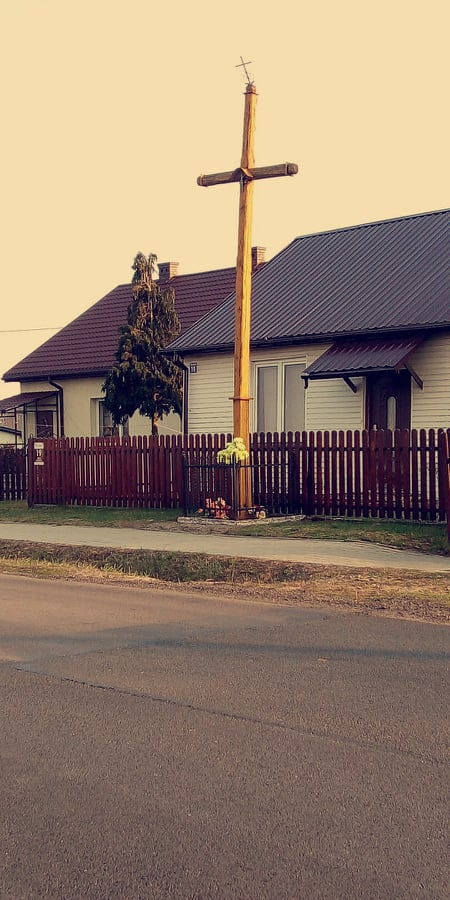 Zastawie
The wayside cross in located in a settlement.
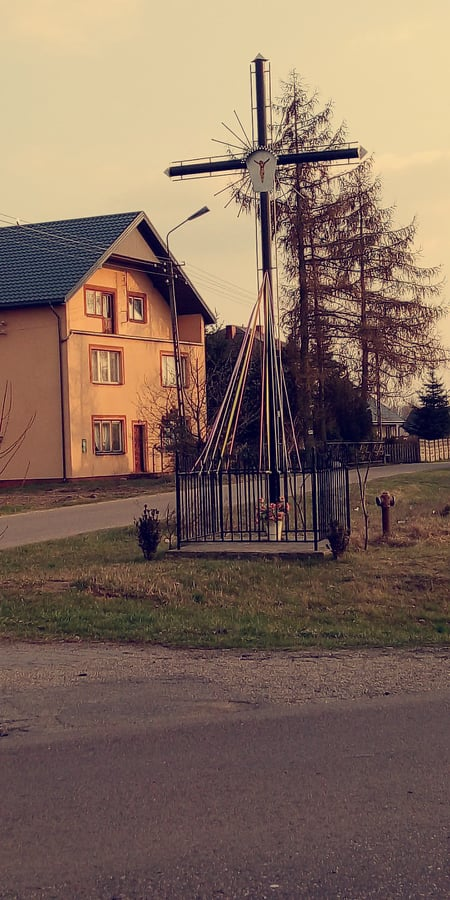 zastawie
It is located at the crossroads. There is a sculpture of Jesus Christ.
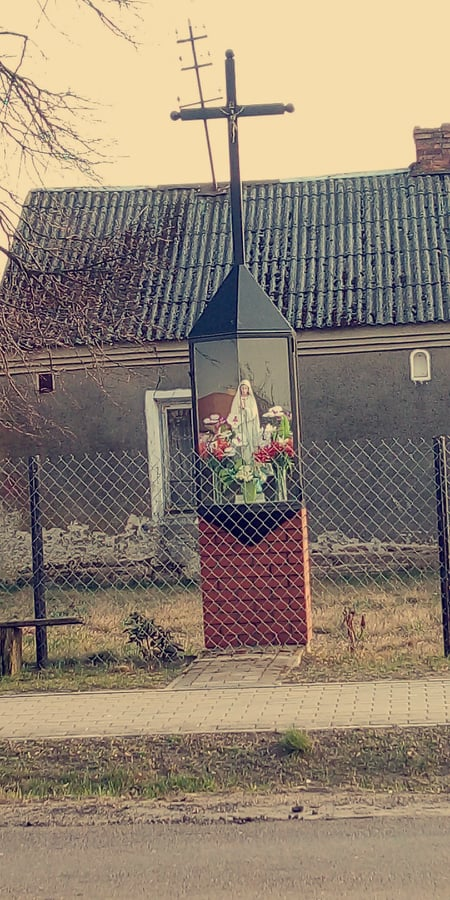 zastawie
It is located in a settlement. It is a column shrine. There is a sculpture of Virgin Mary.
Wólka Zastawska
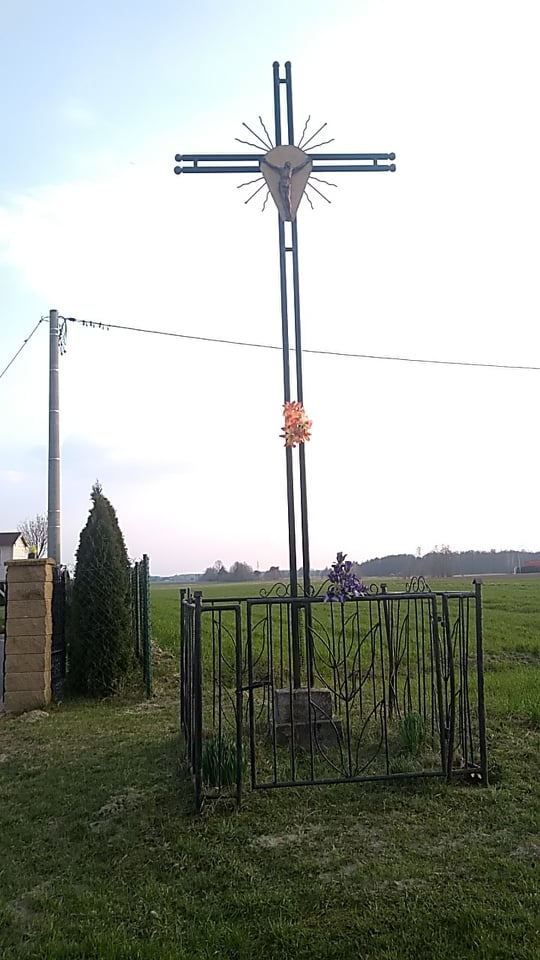 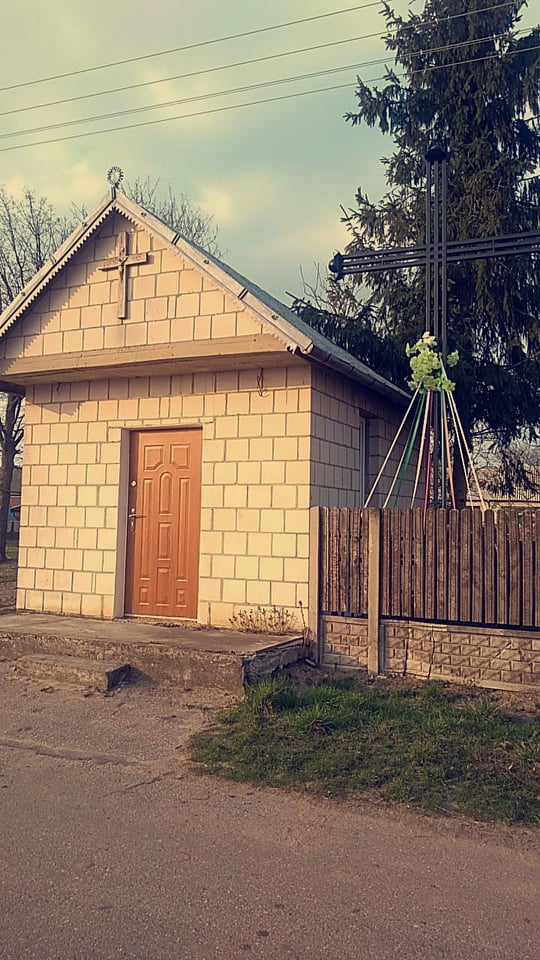 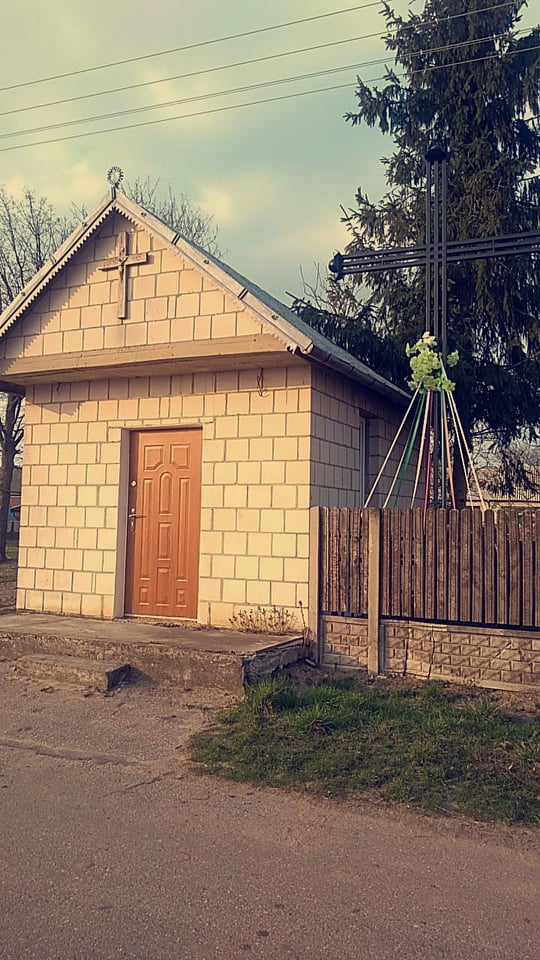 Wólka Zastawska
It is located in a settlement. It is a chapel shrine. There is a sculpture of Jesus Christ.
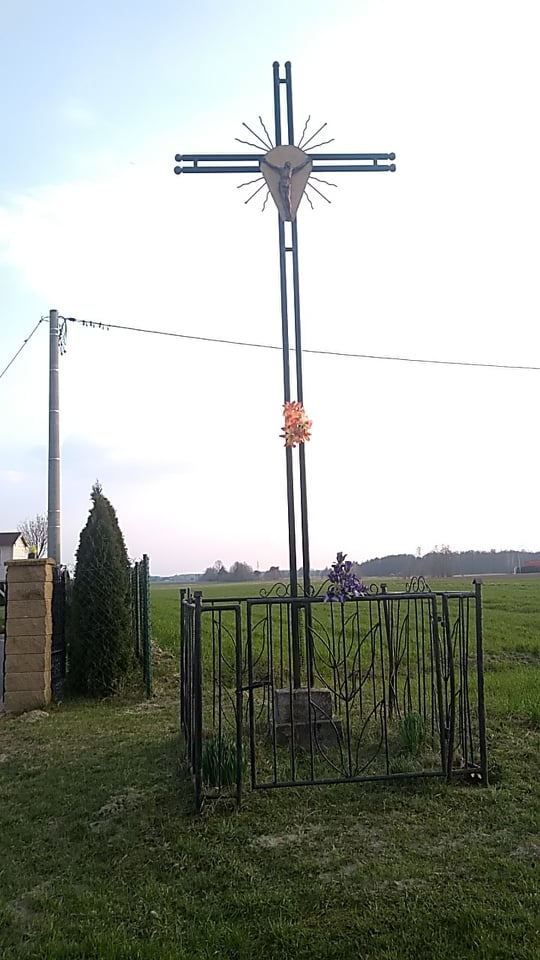 Wólka zastawska
The wayside cross in Wólka Zastawska. It is locatedin a settlement. There isa sculpture of Jesus Christ.
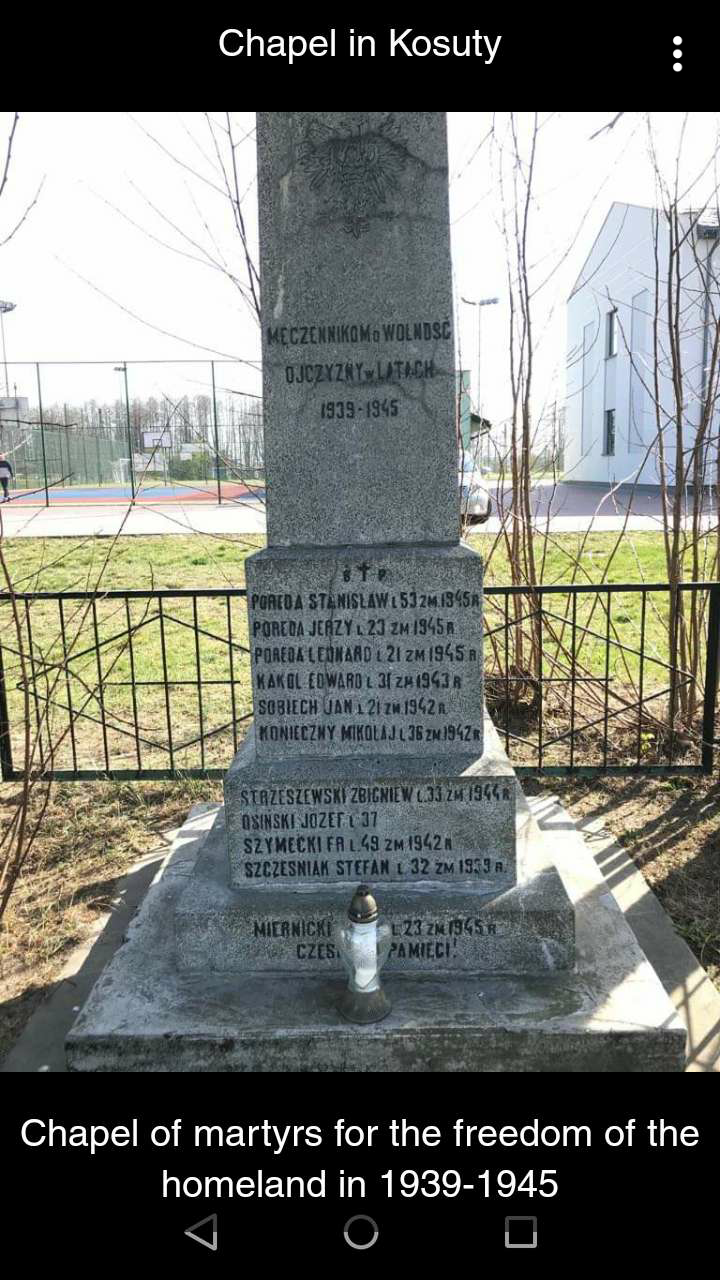 Kosuty
This shrine commemorates martyrs foughting for the freedom of Poland in 1939-1945.
Stanin
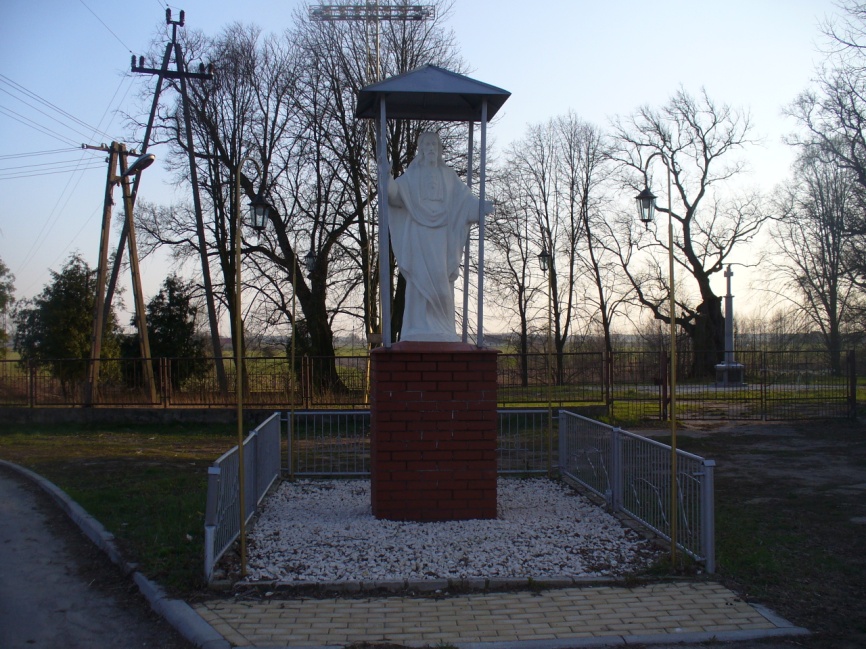 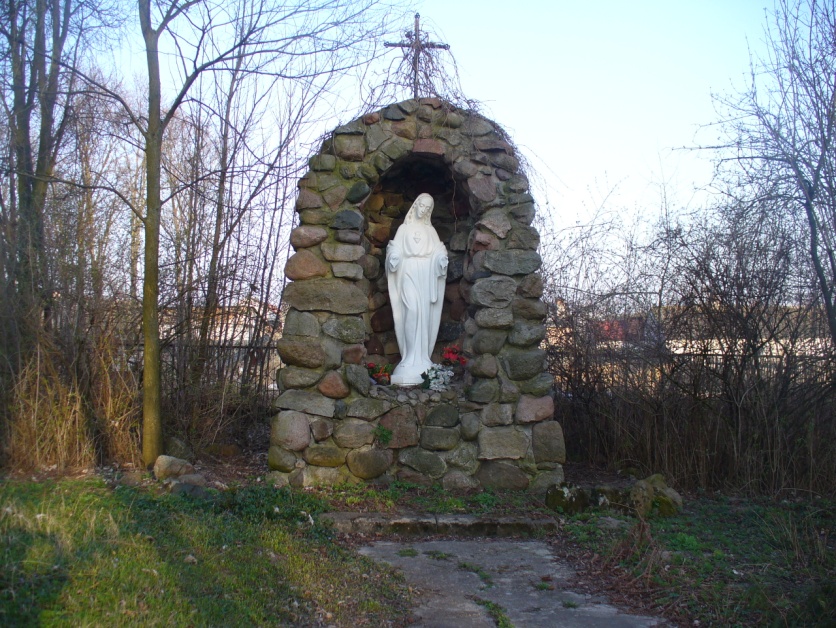 Kopina
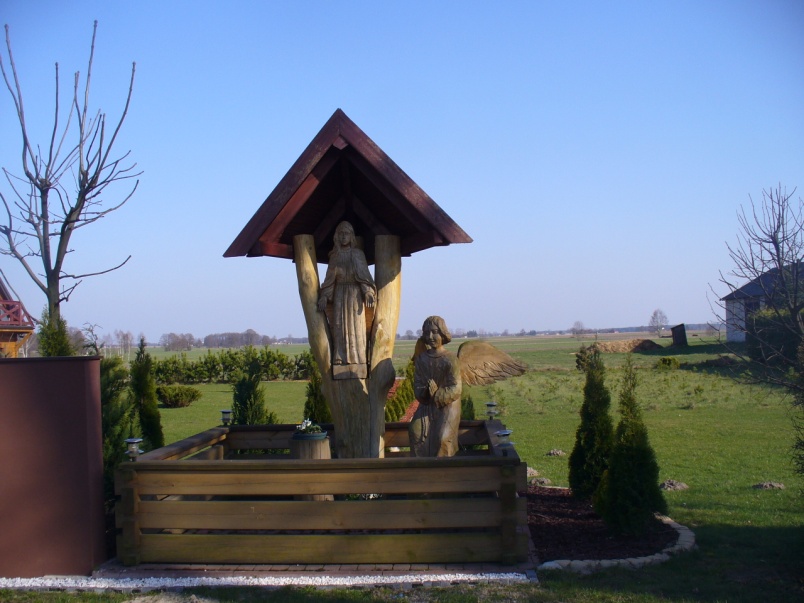 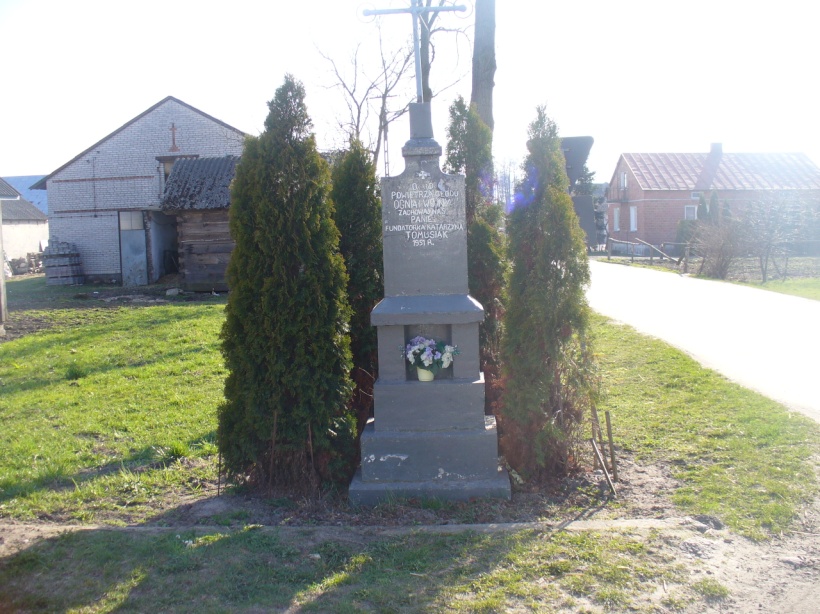 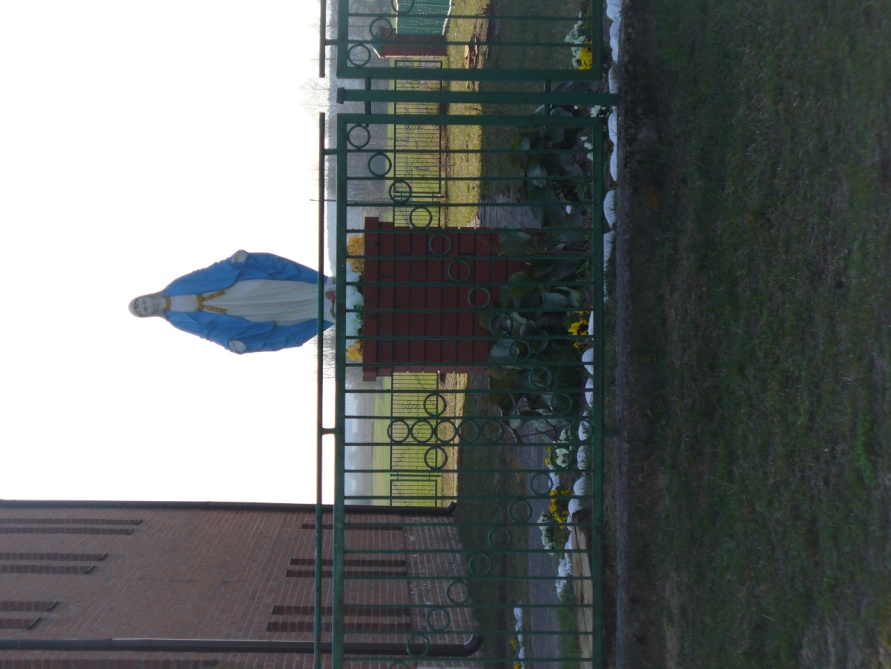 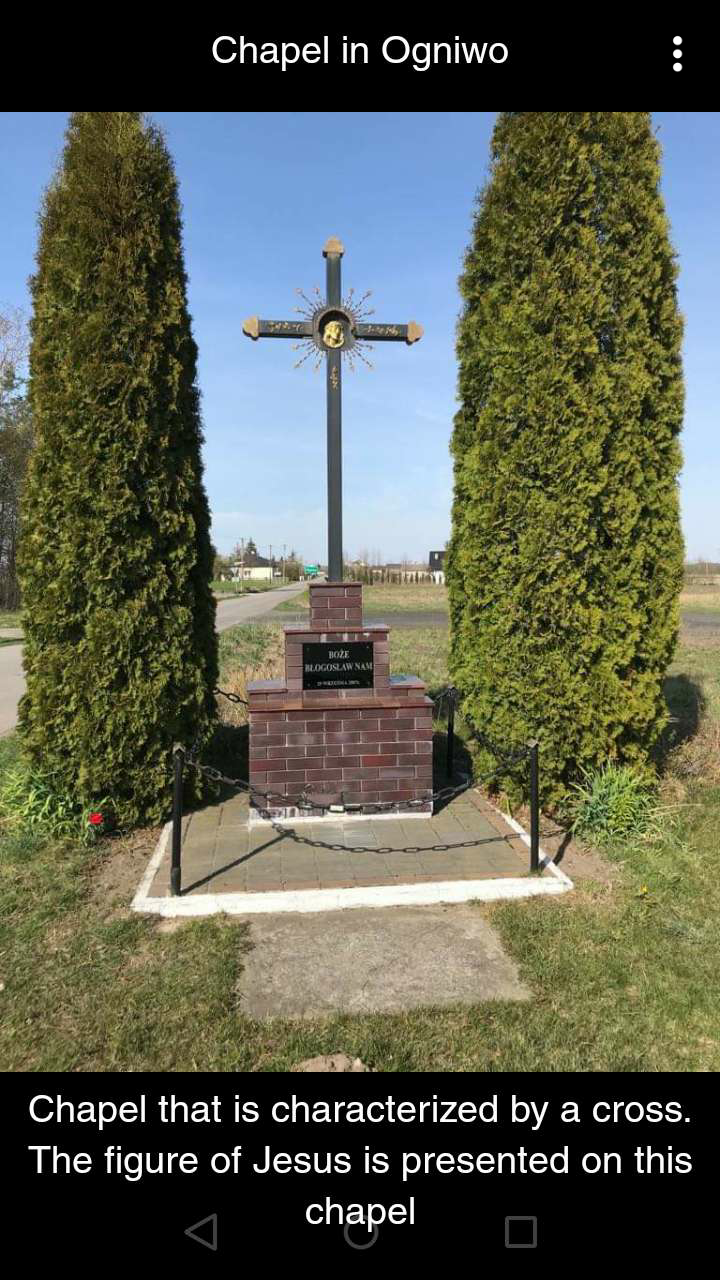 Ogniwo
Ogniwo
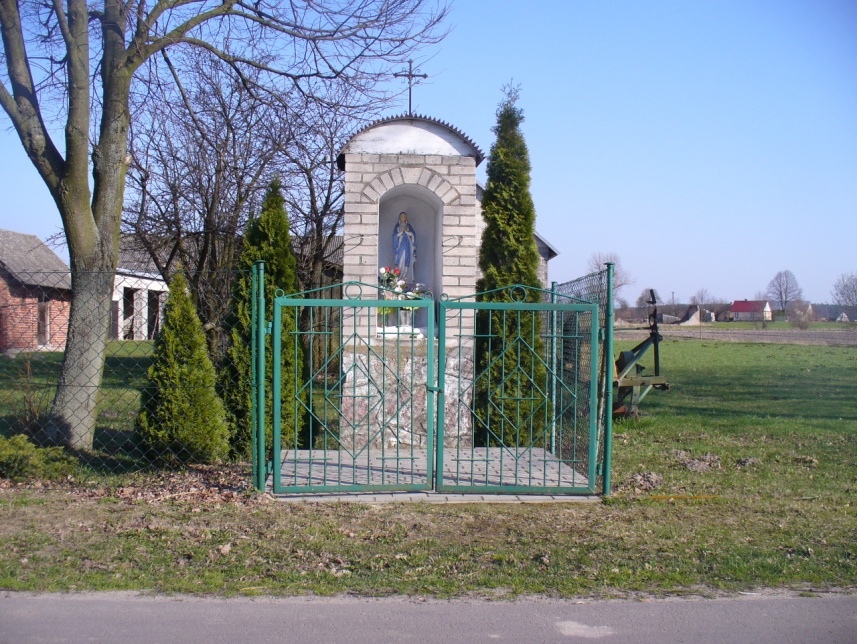 Wesołówka
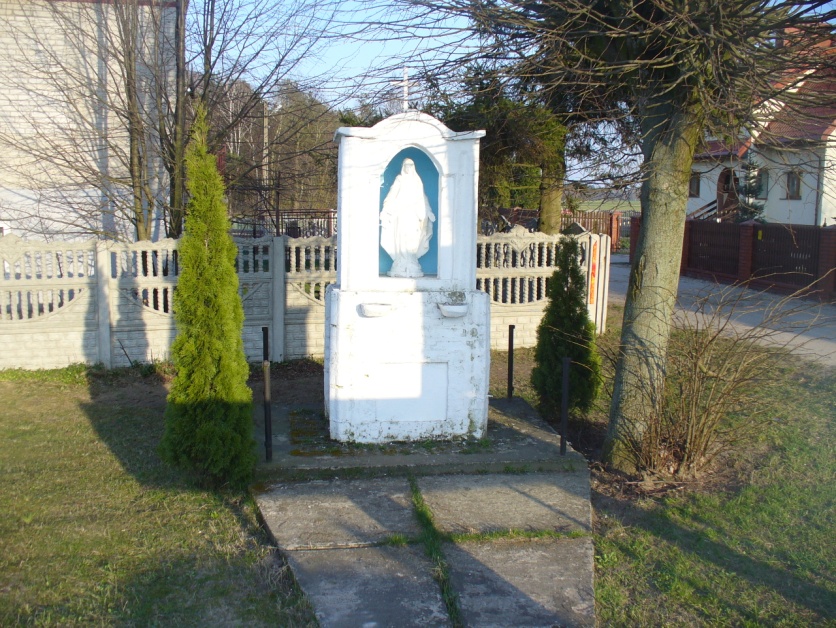 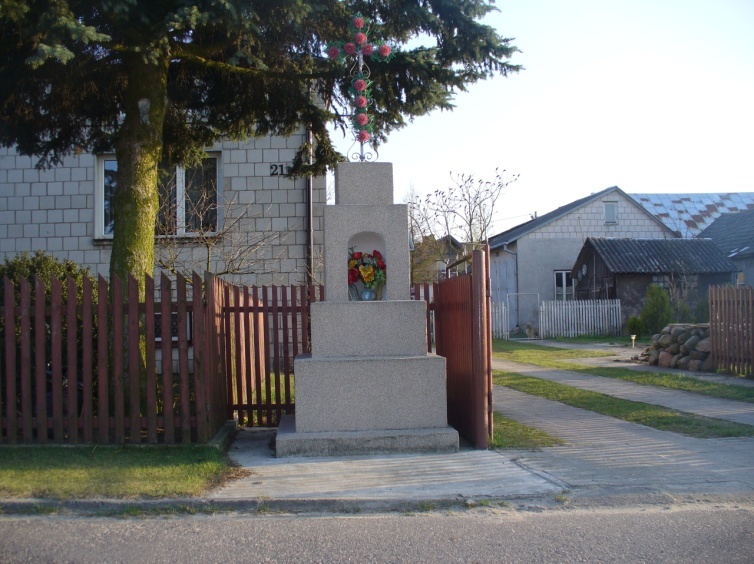 Jeleniec
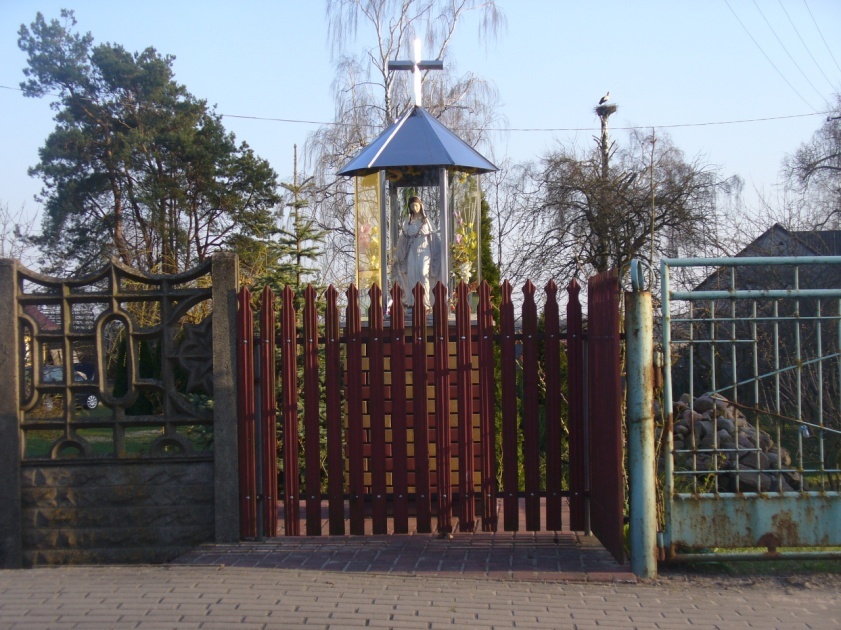 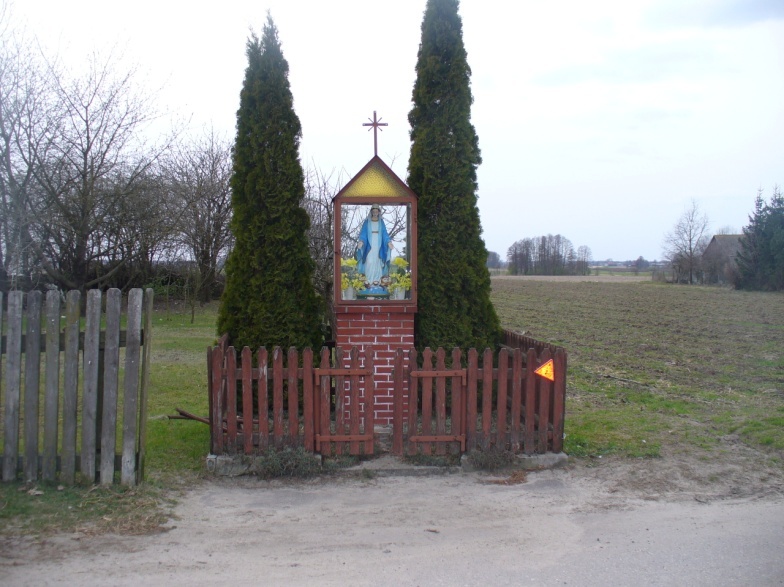 Sources:
https://www.google.com/imgres?imgurl=https%3A%2F%2F1.bp.blogspot.com%2F-eADPjcu--lk%2FVr6XGxf4wmI%2FAAAAAAAAFYU%2FueCnaVSwT9Q%2Fs1600%2F%2525C5%25259Alub%252Bw%252BKopalni%252BSoli%252Bw%252BWieliczce%25252C%252BWedding%252Bin%252BSalt%252BMine%252BWieliczka%25252C%252BWinsa%252BWedding%252BPlanner%252Bin%252BKrakow%252B1.jpg&imgrefurl=http%3A%2F%2Fwinsa.pl%2Finspiracje%2Fa-gdyby-tak-zorganizowac-slub-w-kopalni-soli-w-wieliczce%2F&docid=pEbCkjWZQYATzM&tbnid=sFICtw-zrtMShM%3A&vet=10ahUKEwjoqsbZq_XhAhXCxcQBHYU4B8AQMwhEKAgwCA..i&w=700&h=466&bih=616&biw=1350&q=wieliczka%20%C5%9Blub&ved=0ahUKEwjoqsbZq_XhAhXCxcQBHYU4B8AQMwhEKAgwCA&iact=mrc&uact=8
https://www.google.com/imgres?imgurl=http%3A%2F%2Fwww.weddingsinpoland.com%2Fwp-content%2Fuploads%2F2016%2F07%2F2-768x513.jpg&imgrefurl=http%3A%2F%2Fwww.weddingsinpoland.com%2Fslub-w-kopalni-soli-wieliczka%2F&docid=znQg70AiMEaf_M&tbnid=k3LSEeNl8dZS0M%3A&vet=10ahUKEwjoqsbZq_XhAhXCxcQBHYU4B8AQMwg_KAMwAw..i&w=768&h=513&bih=616&biw=1350&q=wieliczka%20%C5%9Blub&ved=0ahUKEwjoqsbZq_XhAhXCxcQBHYU4B8AQMwg_KAMwAw&iact=mrc&uact=8
https://www.google.com/imgres?imgurl=http%3A%2F%2Fwww.jedziemynawakacje.pl%2Fphotos%2Fslub%2Fslub-wieliczka-8.jpg&imgrefurl=http%3A%2F%2Fwww.jedziemynawakacje.pl%2Fslub-kopalnia.php&docid=h_hqcrT08zCrTM&tbnid=vhSFWPZSPs7y0M%3A&vet=10ahUKEwjoqsbZq_XhAhXCxcQBHYU4B8AQMwg9KAEwAQ..i&w=300&h=200&bih=616&biw=1350&q=wieliczka%20%C5%9Blub&ved=0ahUKEwjoqsbZq_XhAhXCxcQBHYU4B8AQMwg9KAEwAQ&iact=mrc&uact=8
https://www.kopalnia.pl/imprezy/komory-do-dyspozycji/kaplica-sw-kingi
https://www.google.com/search?q=kapliczki+g%C3%B3ry&source=lnms&tbm=isch&sa=X&ved=0ahUKEwj-hq7av_bhAhVN_SoKHUhOBV8Q_AUIDigB&biw=1350&bih=616

https://www.google.com/search?q=kapliczki+mazury&source=lnms&tbm=isch&sa=X&ved=0ahUKEwj02-Hqv_bhAhWMp4sKHVjEDs0Q_AUIDigB&biw=1350&bih=616
https://www.google.com/search?q=kapliczki+nad+morzem&source=lnms&tbm=isch&sa=X&ved=0ahUKEwjMmKP5v_bhAhVrsIsKHVIFC5EQ_AUIDigB&biw=1350&bih=616

https://www.google.com/search?q=modlitwy+przy+kapliczkach&source=lnms&tbm=isch&sa=X&ved=0ahUKEwjd7f6HwPbhAhVkoYsKHZX4AC0Q_AUIDigB&biw=1350&bih=616
Ppepared by: zespół szkół w tuchowiczu for Erasmus +Sharing european cultural heritage through digital storytellingItaly, may 2019
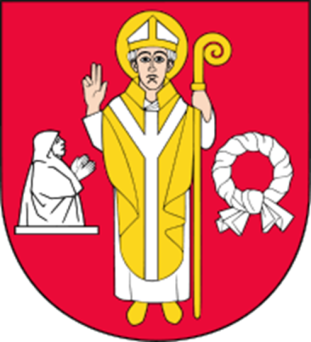 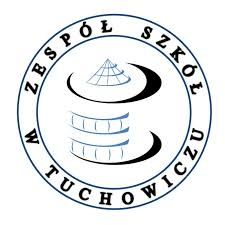 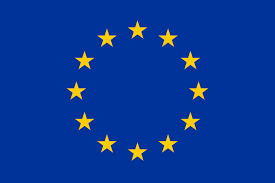 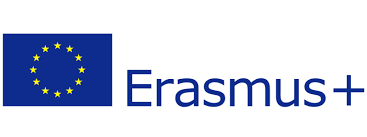 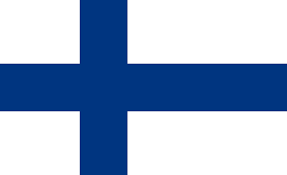 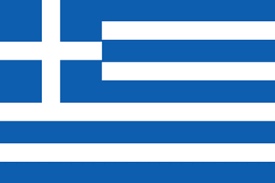 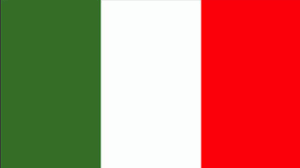 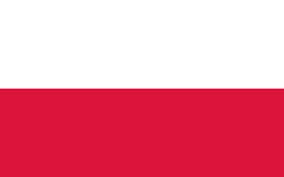